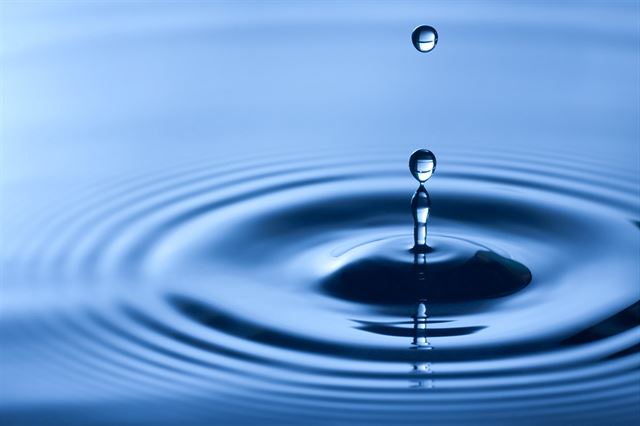 MECHANICKÉ KMITÁNÍ A VLNĚNÍ
© 2022+ RNDr. Čeněk Kodejška, Ph.D.
1. Mechanické kmitání
1.1 Kmitavý pohyb
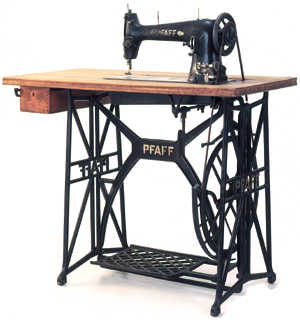 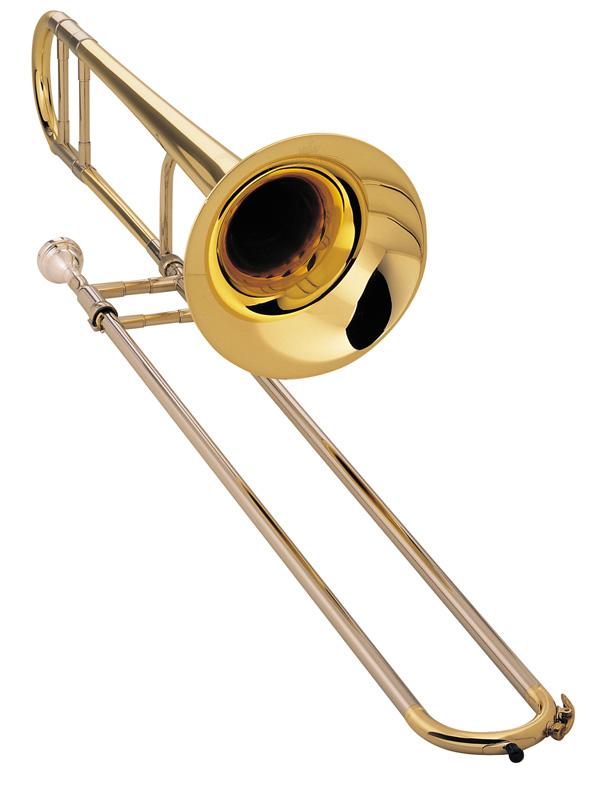 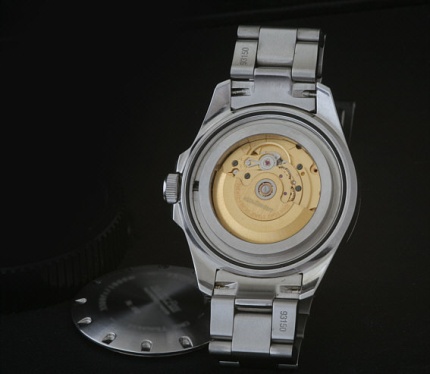 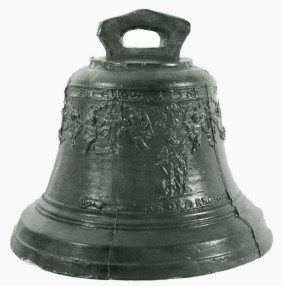 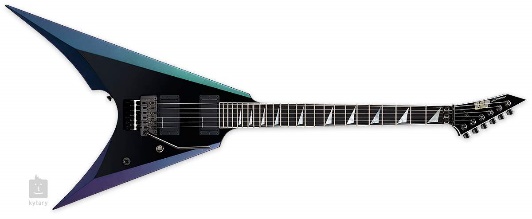 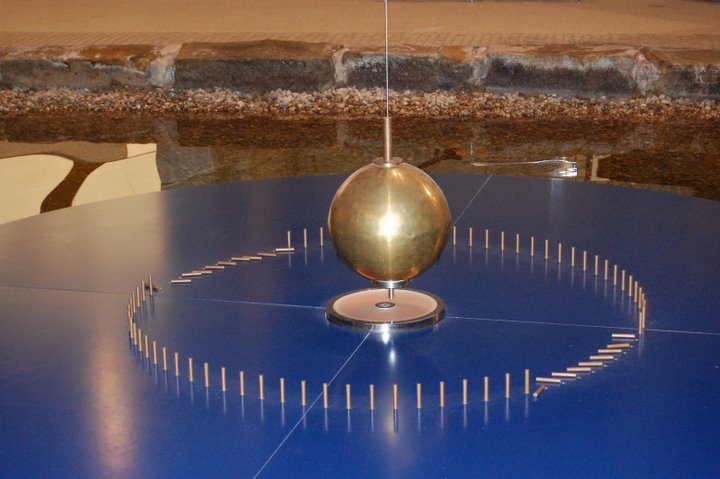 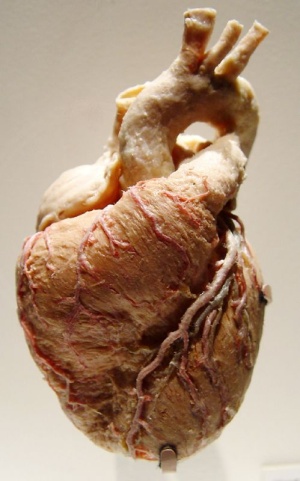 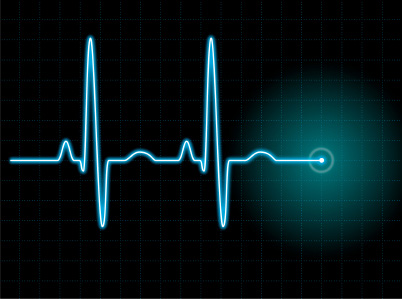 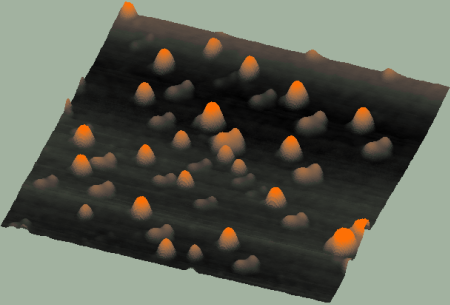 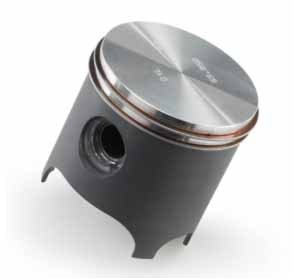 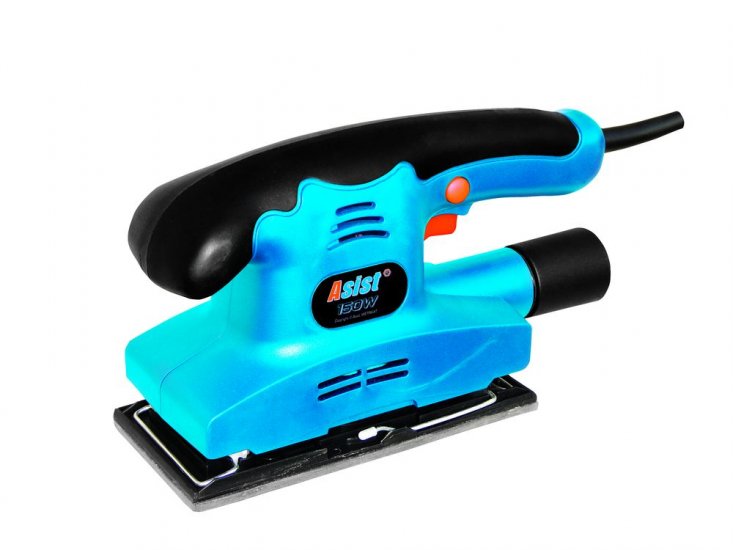 1. Mechanické kmitání
1.1 Kmitavý pohyb
Charakteristika kmitavého pohybu
těleso kmitá kolem tzv. rovnovážné polohy poloha, ve které je oscilátor v klidu
jde o periodický pohyb – pravidelné průchody tělesa rovnovážnou polohou
Mechanický oscilátor
Kyvadlo  matematické	    fyzické
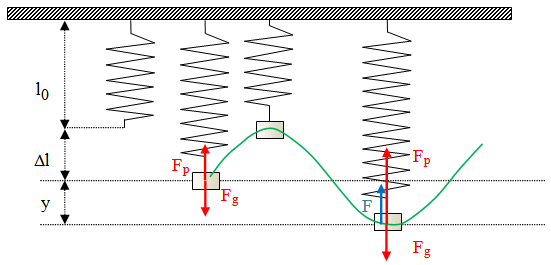 rovnovážná poloha
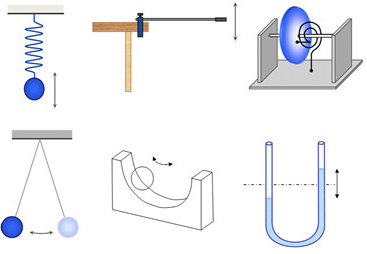 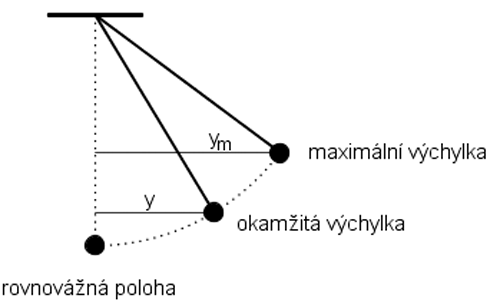 Kmitající tyč
Disk s pružinou
Pružinový oscilátor
Vodní sloupecv U-trubici
Kulička na U-rampě
Kyvadlo
1. Mechanické kmitání
1.1 Kmitavý pohyb
Časový průběh kmitavého pohybu
časový průběh je sinusoida
Závislost okamžité výchylky y na čase t
rychlost se mění – nerovnoměrný pohyb
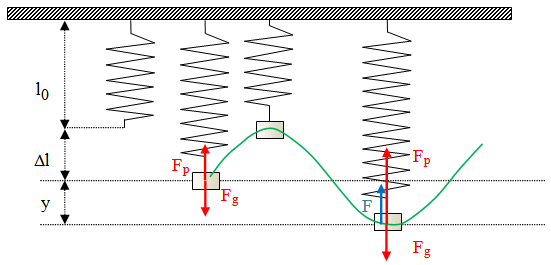 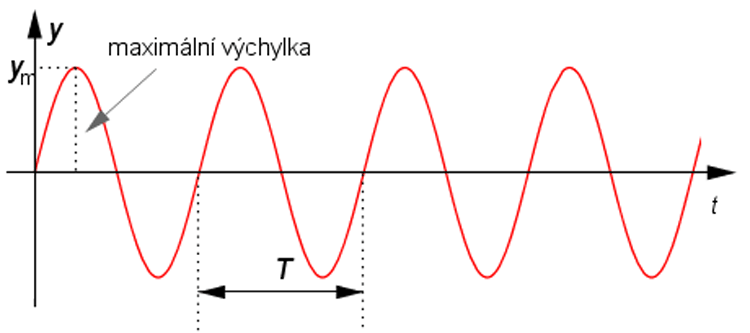 Perioda a frekvence
1. Mechanické kmitání
1.1 Kmitavý pohyb
Tabulka period a frekvencí různých kmitavých dějů
Doplňte tabulku:
1. Mechanické kmitání
1.2 Harmonické kmitání – okamžitá výchylka, rychlost, zrychlení
Harmonické kmity
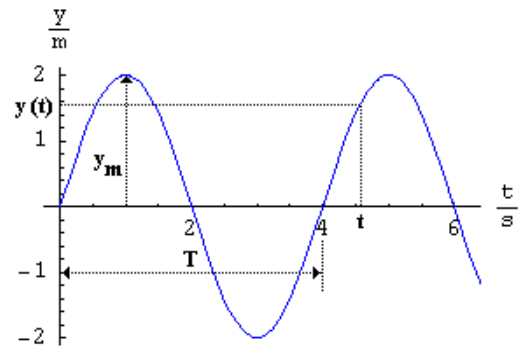 časový průběh kmitů je sinusový
y  - okamžitá výchylka 	[y] = m
kmitavý pohyb je analogický rovnoměrnému pohybu po kružnici promítnutého do časové osy
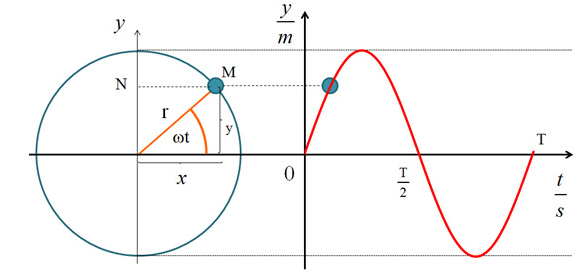 Rovnice kmitavého pohybu
1. Mechanické kmitání
1.2 Harmonické kmitání – okamžitá výchylka, rychlost, zrychlení
Okamžitá rychlost
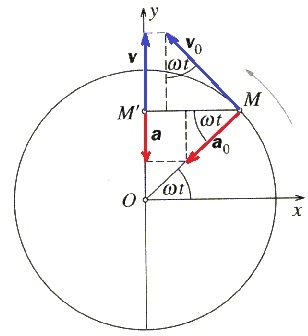 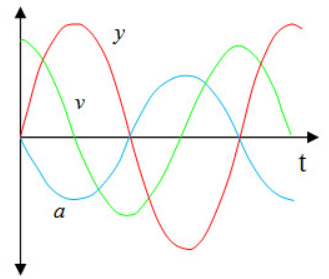 Okamžité zrychlení
1. Mechanické kmitání
1.2 Harmonické kmitání – počáteční fáze
graf okamžité výchylky nezačíná v bodě [0;0]
čas začínáme měřit v okamžiku, kdy oscilátor neprochází rovnovážnou polohou
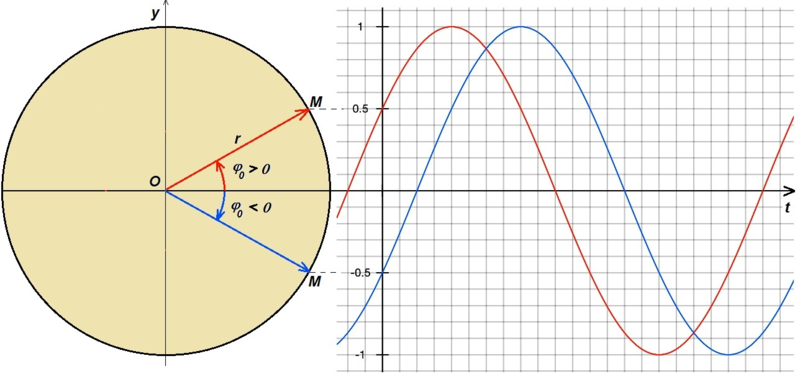 1. Mechanické kmitání
1.3 Složené kmitání
Izochronní kmity – pro dvě harmonické veličiny o stejné frekvenci
velikost výsledné výchylky je dána součtem okamžitých výchylek
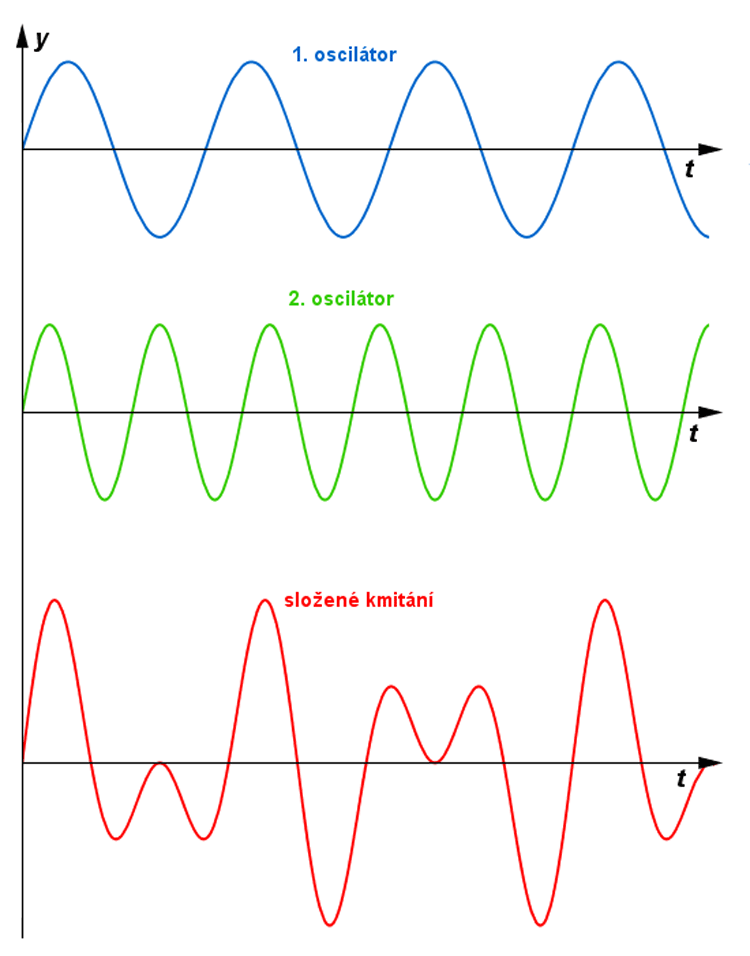 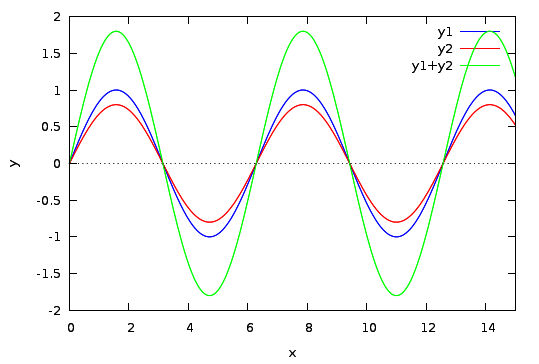 1. Mechanické kmitání
1.3 Složené kmitání
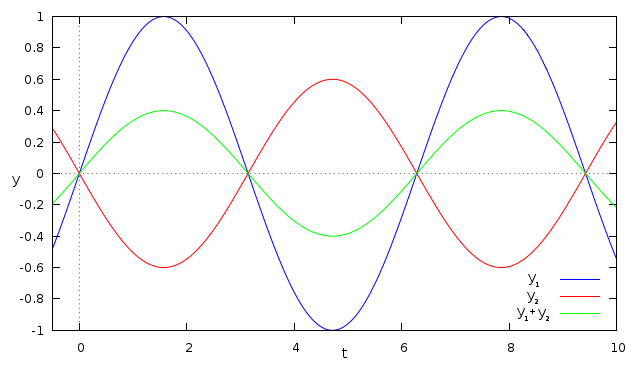 Izochronní kmity – pro dvě harmonické veličiny o stejné frekvenci
velikost výsledné výchylky je dána rozdílem okamžitých výchylek
1. Mechanické kmitání
1.3 Složené kmitání
Rázy – zázněje
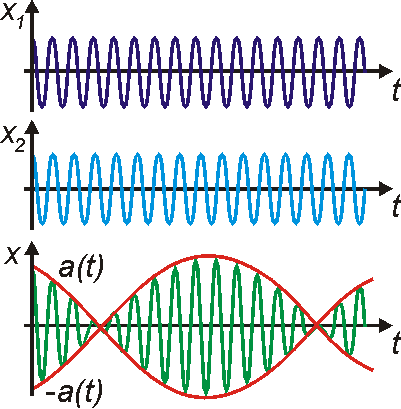 Neizochronní kmity – pro dvě harmonické veličiny o různých, ale blízkých frekvencích
vznikají tzv. rázy (v akustice zvané zázněje)
Online: https://www.walter-fendt.de/html5/phcz/beats_cz.htm 
frekvence výsledné amplitudy rázů:
1. Mechanické kmitání
1.4 Dynamika kmitavého pohybu
Pohybová rovnice
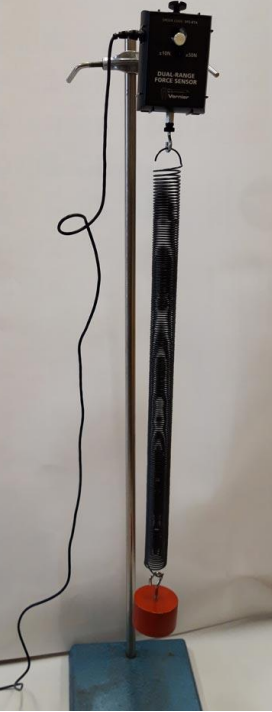 Parametry mechanického oscilátoru
parametry jsou takové veličiny, které ovlivňují velikost frekvence kmitů
mechanický oscilátornapř. závaží na pružině
Př. další mech. OSC  kyvadlo,  voda v U-trubici,  kovová destička
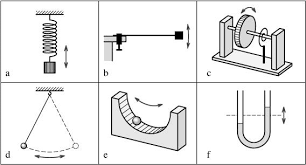 1. Mechanické kmitání
1.4 Dynamika kmitavého pohybu
Parametry mechanického oscilátoru
tuhost pružiny – k  [k] = N m-1
hmotnost závaží – m
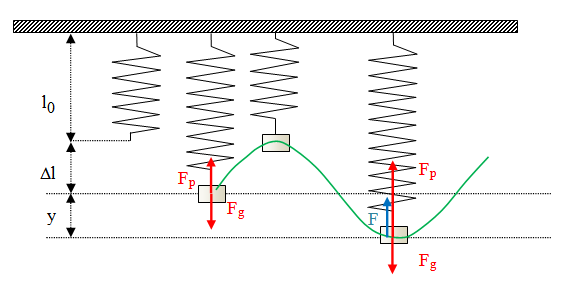 Odvození vztahu pro T a f
1. Mechanické kmitání
1.5 Tlumené a netlumené kmity. Rezonance
Tlumené kmitání
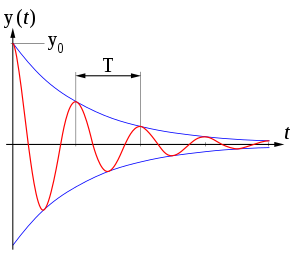 Netlumené kmitání
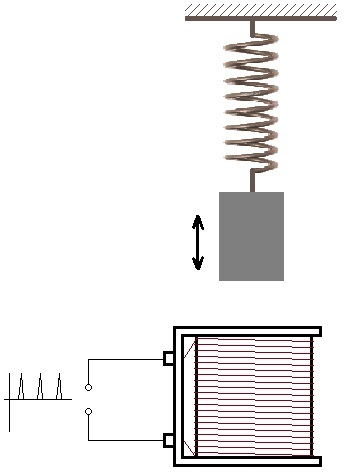 k udržení kmitání je třeba vnější budící síla (např. elektromagnet)
OSC kmitá s frekvencí vnějšího zdroje
amplituda kmitů je konstantní
vazba – mezi OSC a okolím
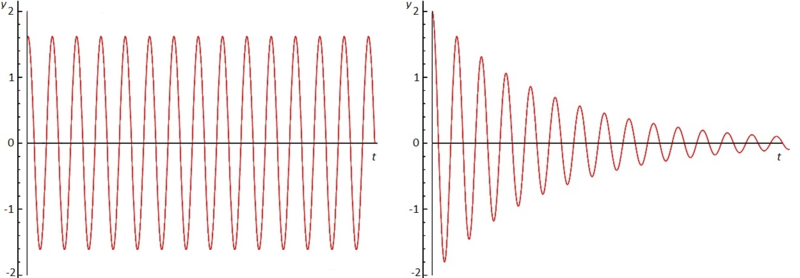 1. Mechanické kmitání
1.5 Tlumené a netlumené kmity. Rezonance
Rezonance
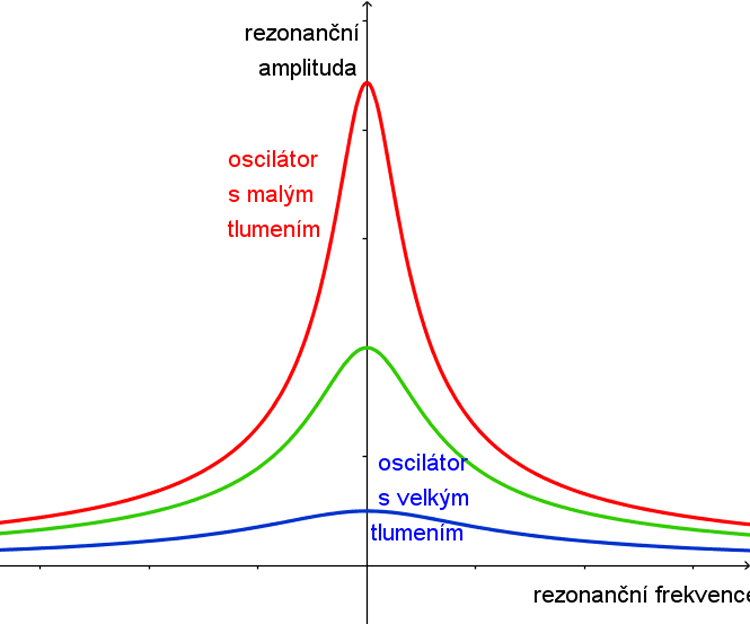 Rezonance v praxi
hudební nástroje
radiotechnika – elektromagnetické kmity
mostní konstrukce
rotující stroje – mohutná základna
tlumiče aut
pračka – gumové nohy tlumí nežádoucí vibrace
vojáci – povel „Zrušit krok“
tančící Gertie – Tacoma Narrows Bridge 7.11.1940: https://www.youtube.com/watch?v=j-zczJXSxnw
1. Mechanické kmitání
1.6 Přeměny energie v mechanickém oscilátoru
Celková mechanická energie
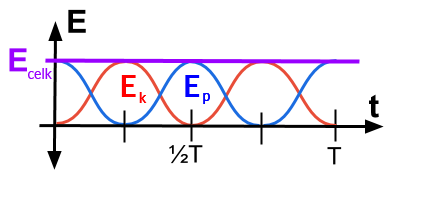 je konstantní
přeměňuje se potenciální energie na kinetickou a naopak
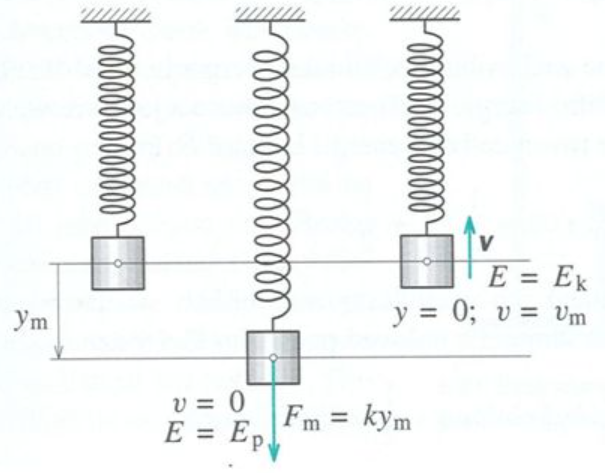 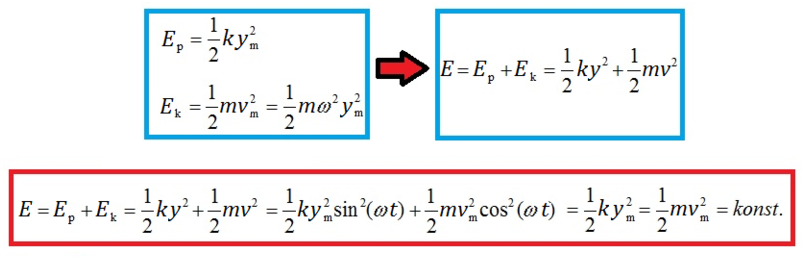 1. Mechanické kmitání
1.7 Kyvadlo
Matematické kyvadlo
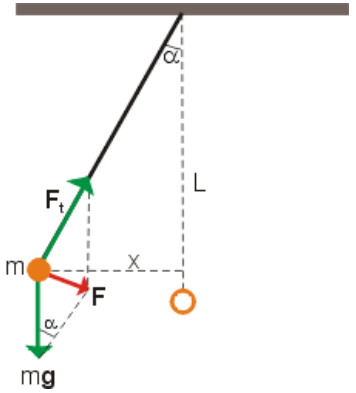 1. Mechanické kmitání
1.7 Kyvadlo
Fyzické kyvadlo
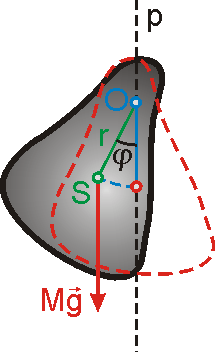 jakékoliv těleso kmitající kolem nehybné osy
Př. zvon, deska
m – hmotnost tělesa
d – vzdálenost těžiště od osy otáčení
J – moment setrvačnosti tělesa vzhledemk ose otáčení
Blackburnovo kyvadlo
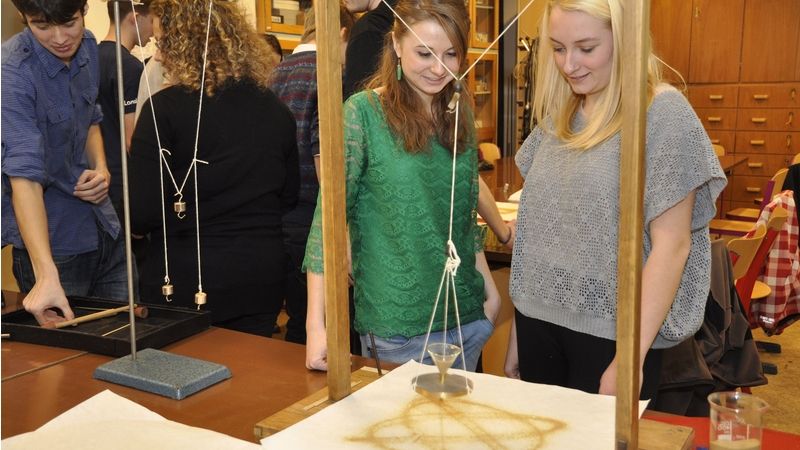 demonstrace složených kmitů
nádoba s pískem kývá současně ve dvou kolmých směrech
vytváří se Lissajousovy obrazce
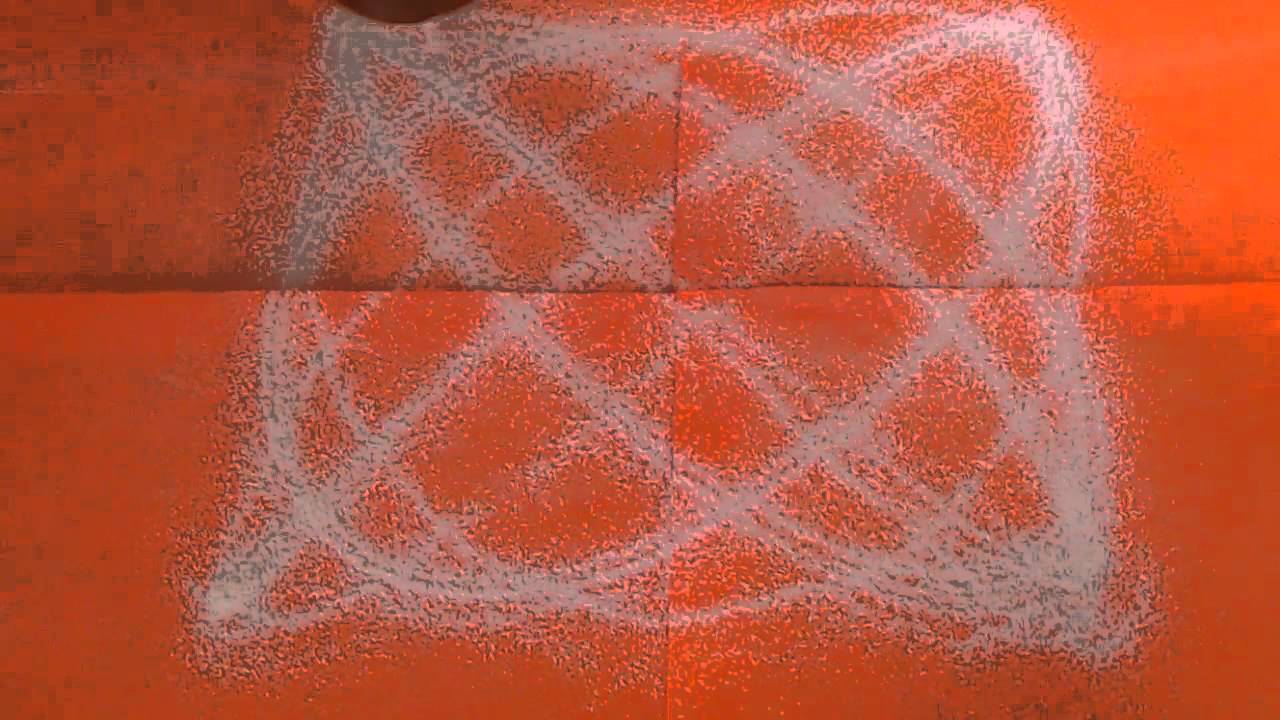 1. Mechanické kmitání
1.7 Kyvadlo
Foucaltovo kyvadlo
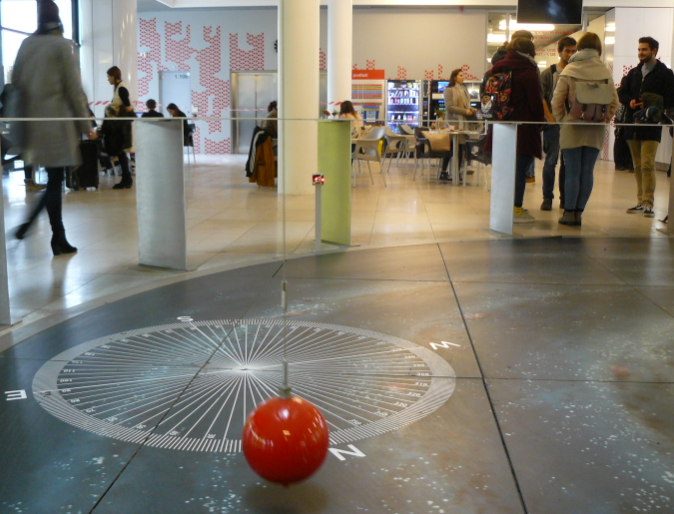 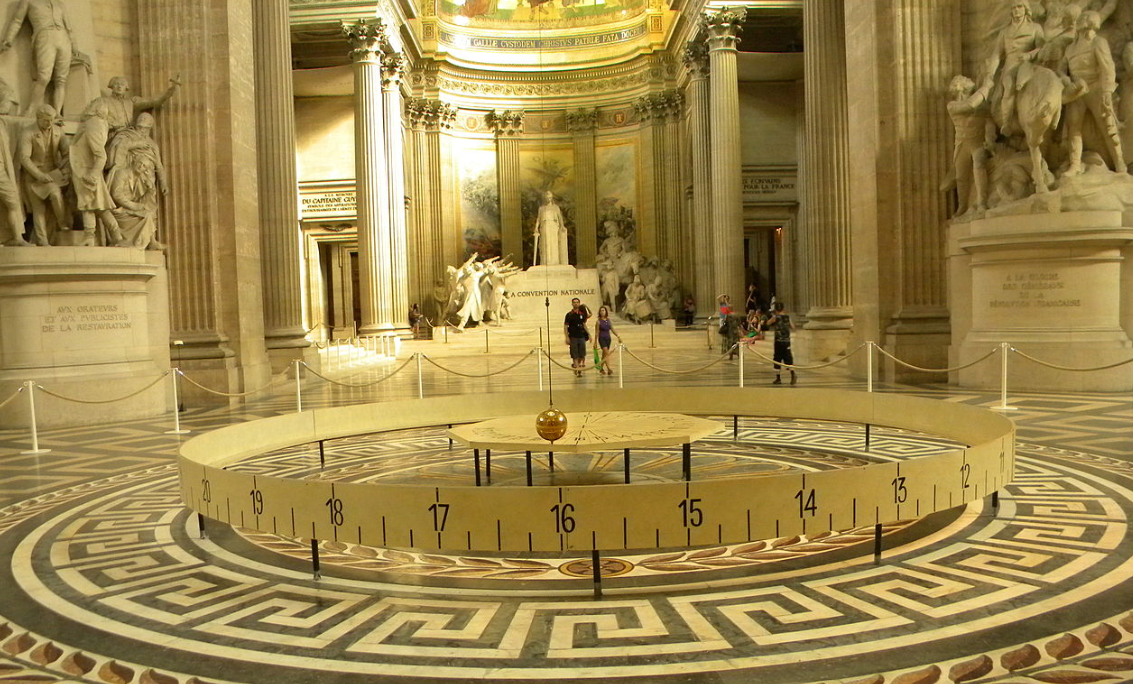 Přírodovědecká fakulta UP Olomouc
Pantheón v Paříži
1. Mechanické kmitání
1.7 Kyvadlo
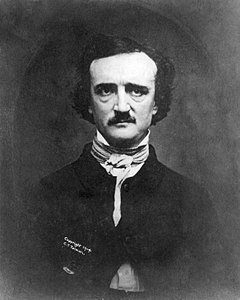 Jáma a kyvadlo
1842 – Edgar Allan Poe (1809 – 1849)
zakladatel hororů a deduktivních detektivních románů
dílo: Vraždy v ulici Morgue (1841), Havran (1845)
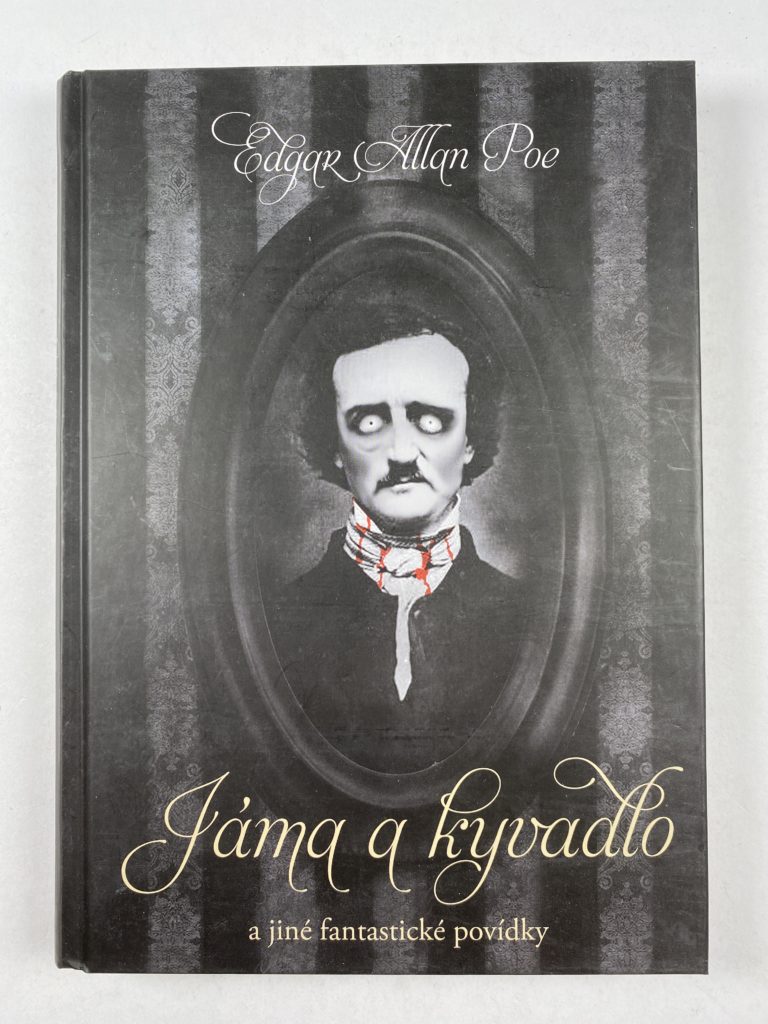 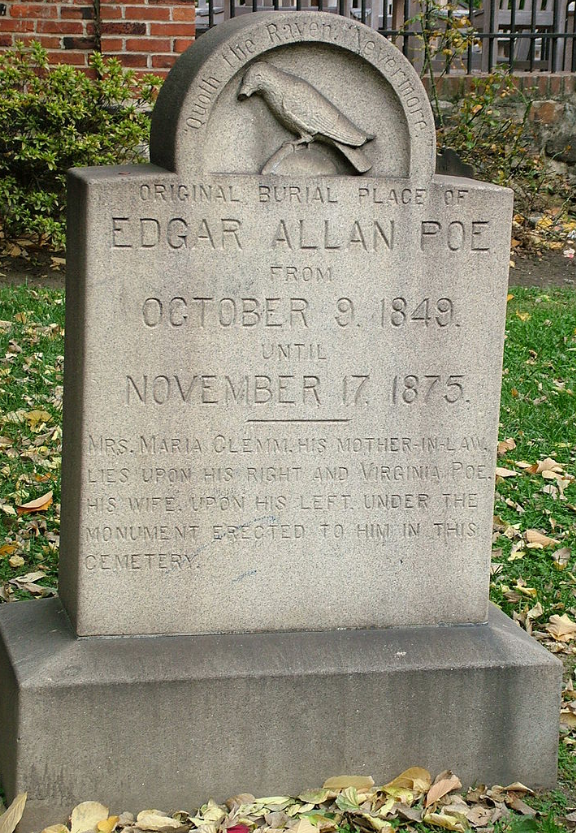 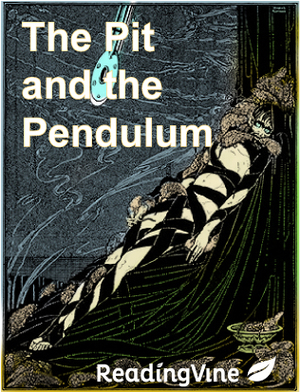 2. Mechanické vlnění
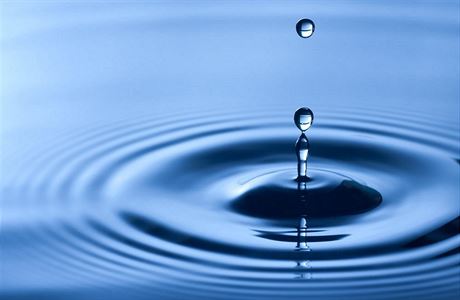 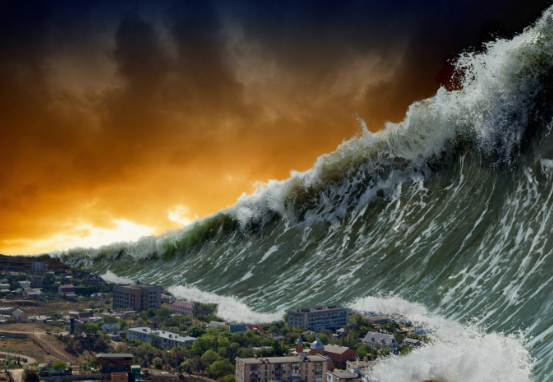 250 m vysoká vlna tsunami
Kmity vodní hladiny vyvolají vlnění
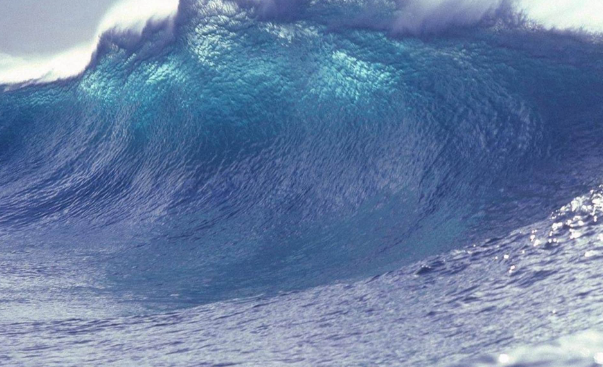 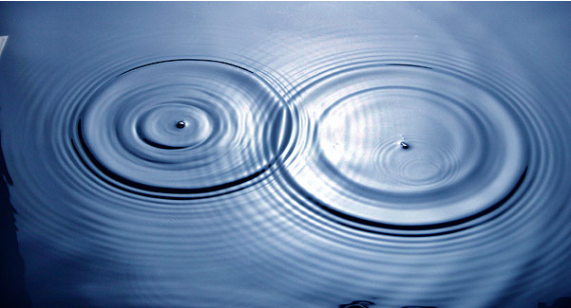 Mořská vlna
Interference vodních vln
2. Mechanické vlnění
2.1 Vznik a druhy vlnění
Základní vlastnosti mechanického vlnění
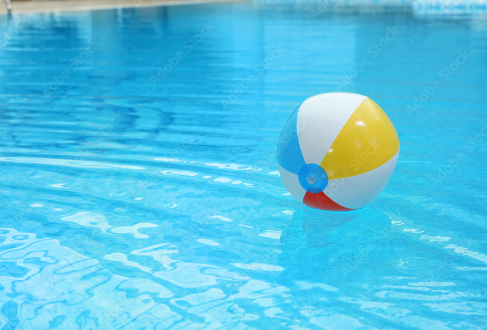 podstatou mechanického vlnění je přenos kmitů látkovým prostředím
ve vakuu se mechanické kmity nešíří
nedochází k přenosu látky
dochází k přenosu energie
kmitání v tzv. pružném prostředí→ dochází k přenosu kmitů a energie z částice na částici → kmity se šíří→ vzniká tzv. postupné vlnění
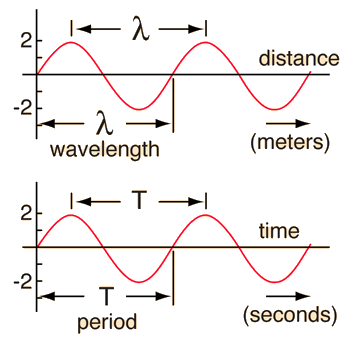 udává vzdálenost 2 nejbližších bodů, které kmitajíse stejnou fází → vzdálenost, kterou vlna urazí za T
v – rychlost postupného vlnění
2. Mechanické vlnění
2.1 Vznik a druhy vlnění
Příčné a podélné vlnění
příčné (transverzální) – kmity jsou kolmé na směr šíření (rychlosti)Př. vodní vlny pod opadu kamene na hladinu, kmitající tyč, struna
online animace: https://www.youtube.com/watch?v=7cDAYFTXq3E
online experiment:  https://www.youtube.com/watch?v=bJzxzhv_rgU
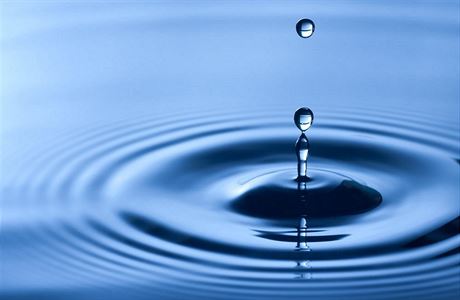 v
y
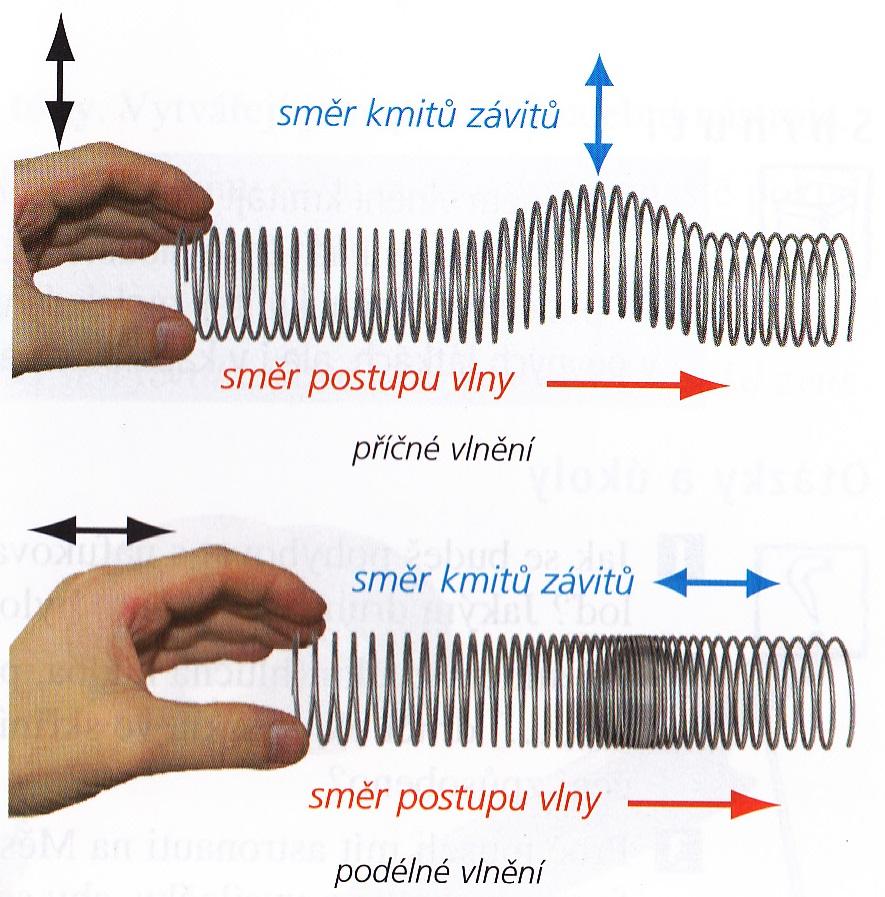 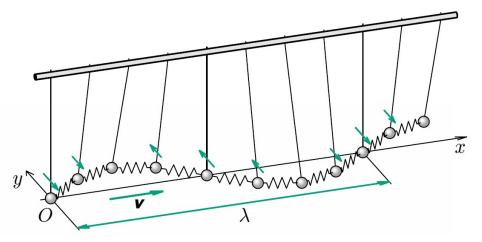 2. Mechanické vlnění
2.1 Vznik a druhy vlnění
Příčné a podélné vlnění
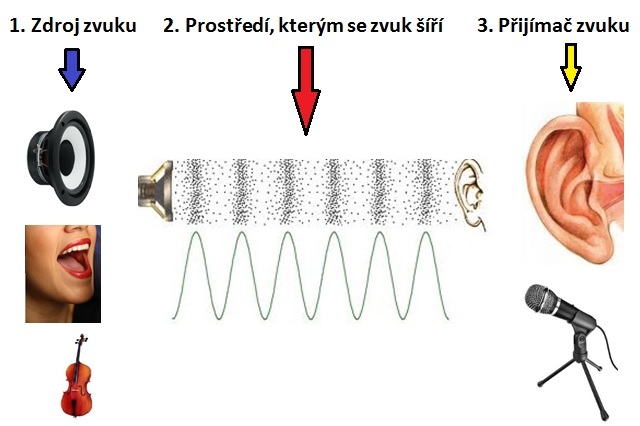 podélné – kmity se dějí ve směru/proti směru šíření→ dochází k zhušťování a zřeďování bodůPř. šíření zvuku
online animace: https://www.youtube.com/watch?v=3J6zWv2CqEY  online experiment: https://www.youtube.com/watch?v=_D0CSUa0sbM
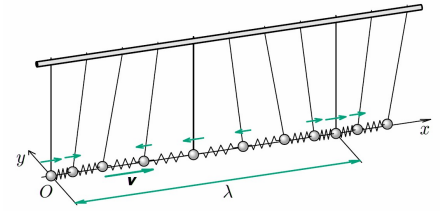 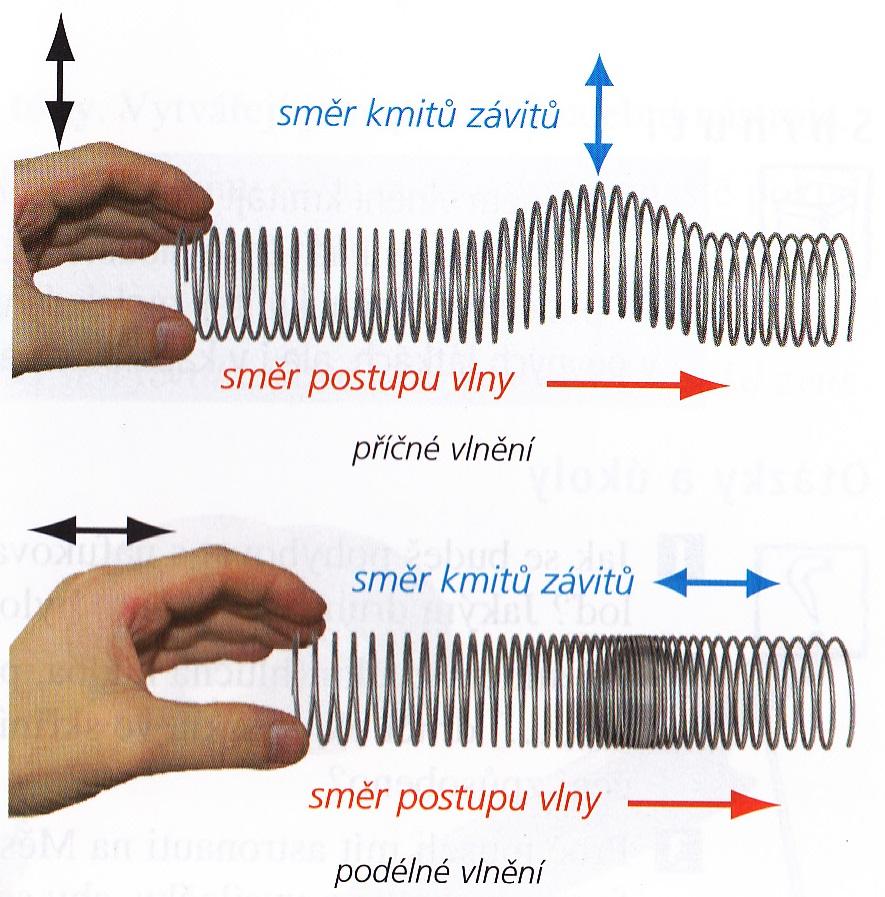 2. Mechanické vlnění
2.2 Rovnice postupného vlnění
Šíření vlny ve směru osy x
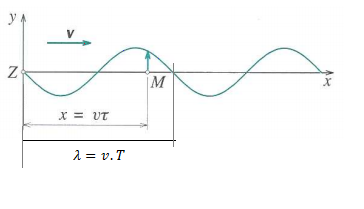 2. Mechanické vlnění
2.3 Interference vln
Princip superpozice
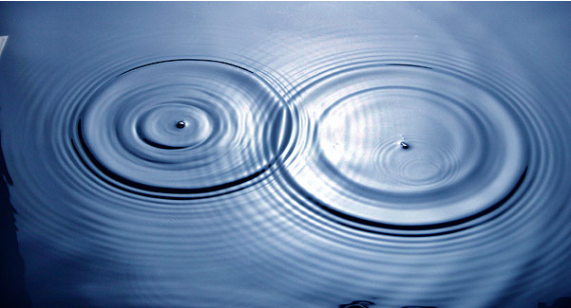 Zvláštní případy interference
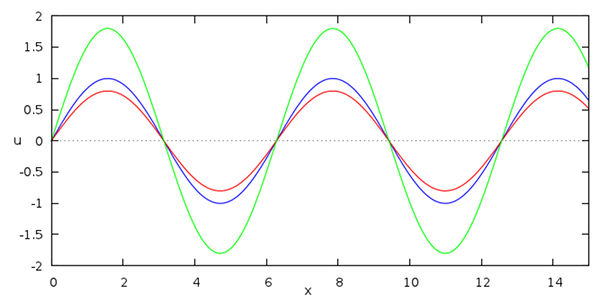 dráhový rozdíl = sudý počet půlvln
2. Mechanické vlnění
2.3 Interference vln
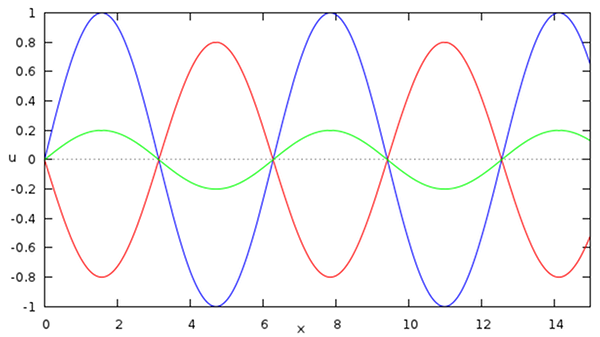 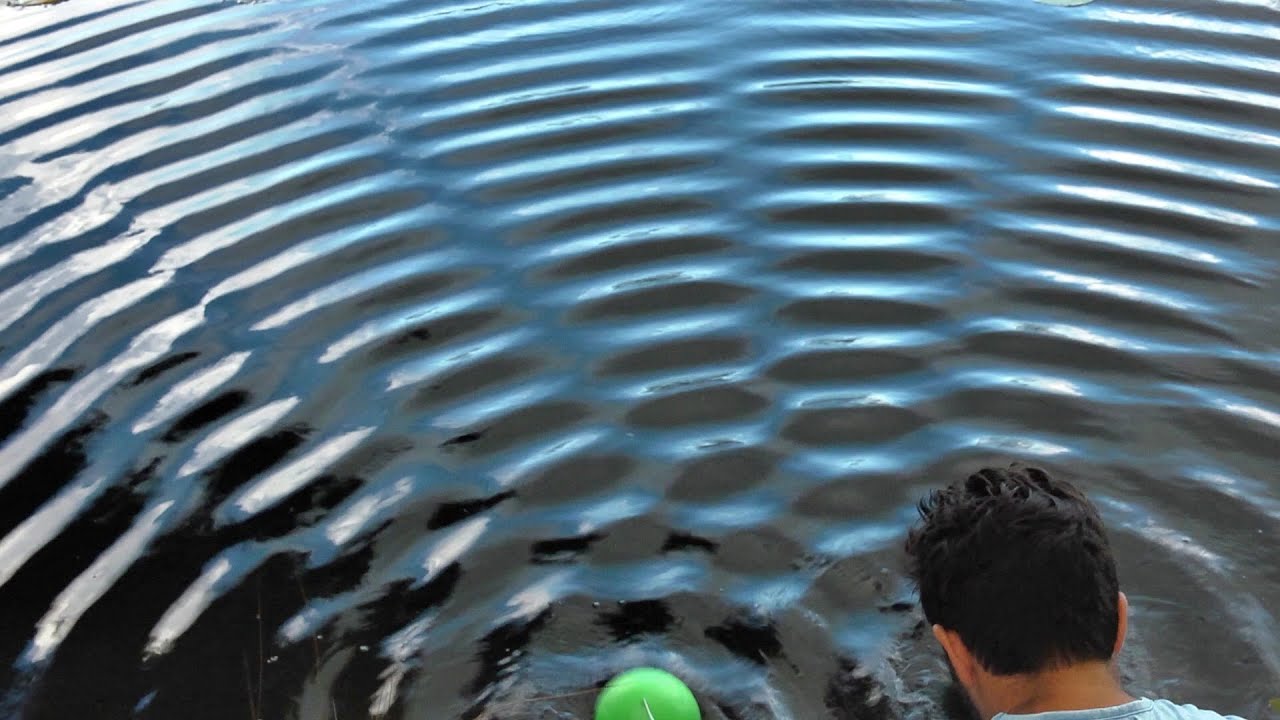 Zvláštní případy interference
dráhový rozdíl = lichý počet půlvln
IF maximaIF minima
2. Mechanické vlnění
2.4 Odraz vlnění. Stojaté vlnění
Odraz na pevném konci
Odraz na volném konci
vlna se odráží s opačnou fází
na pevném konci je uzel
vlna se odráží se stejnou fází
na volném konci je kmitna
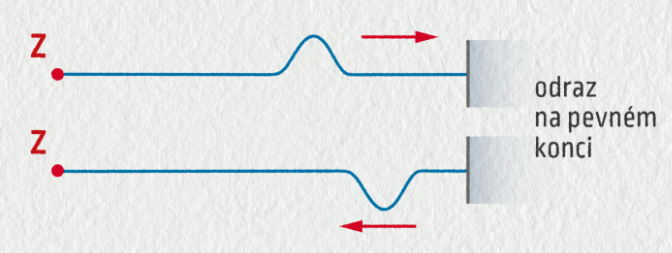 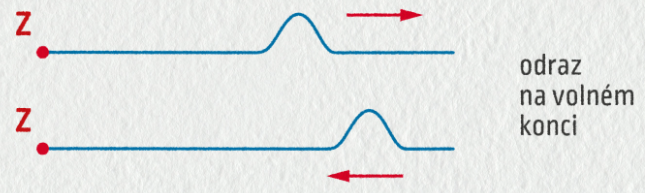 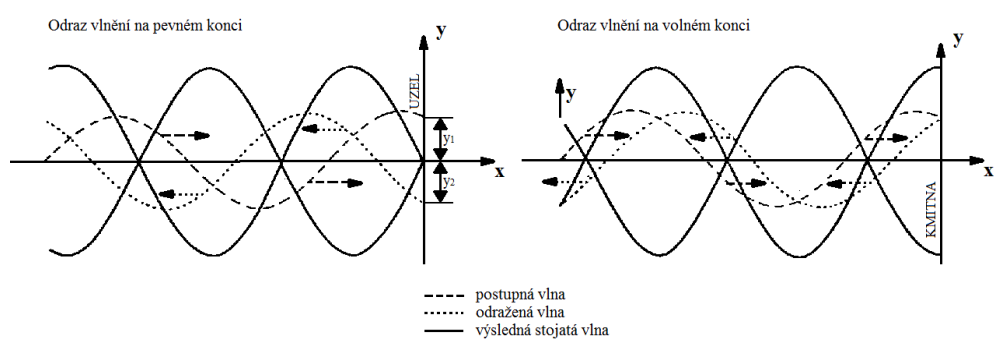 2. Mechanické vlnění
2.4 Odraz vlnění. Stojaté vlnění
Změna fáze přechodem do jiného prostředí
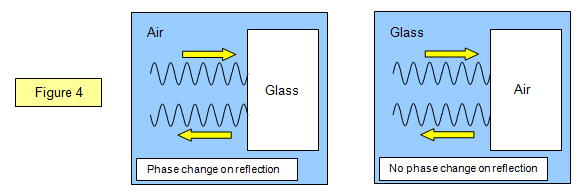 Stojaté vlnění
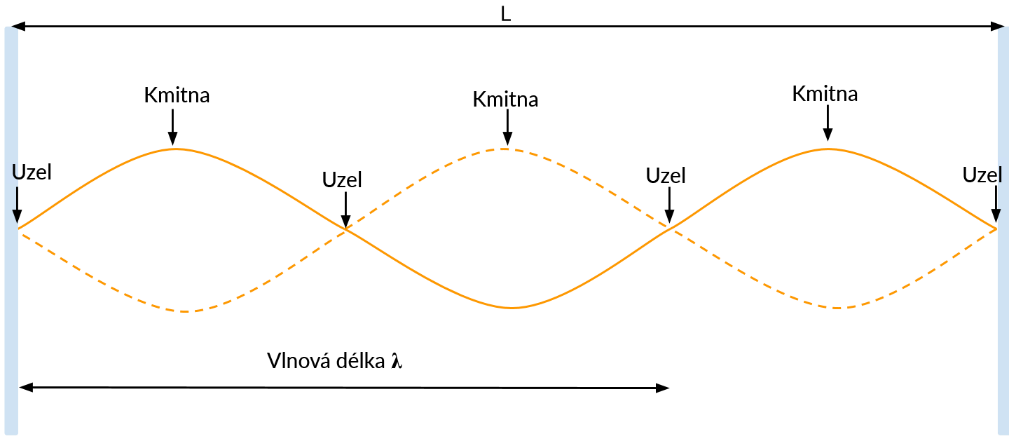 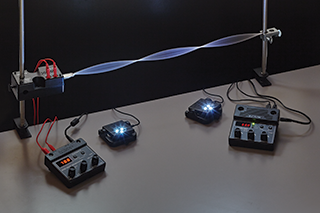 2. Mechanické vlnění
2.4 Chvění mechanických soustav
Chvění = stojaté vlnění vzniklé např. na struně, v píšťale, ve 2D desce, apod.
Struna upevněná na obou koncích
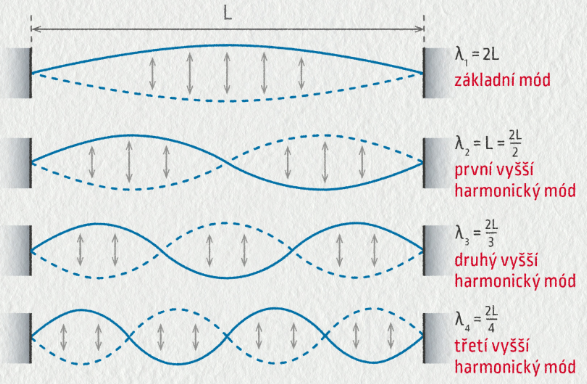 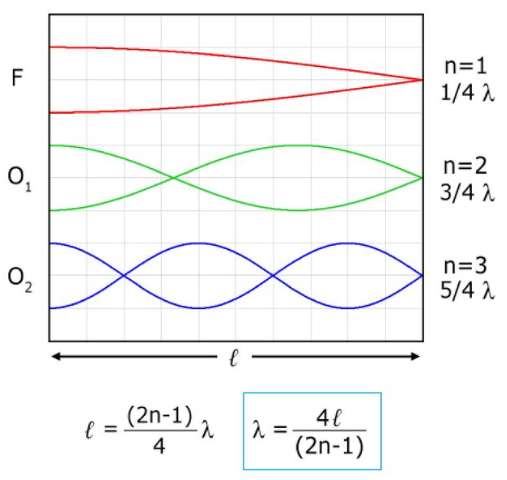 Struna upevněná na jednom konci
2. Mechanické vlnění
2.4 Chvění mechanických soustav
Otevřená píšťala
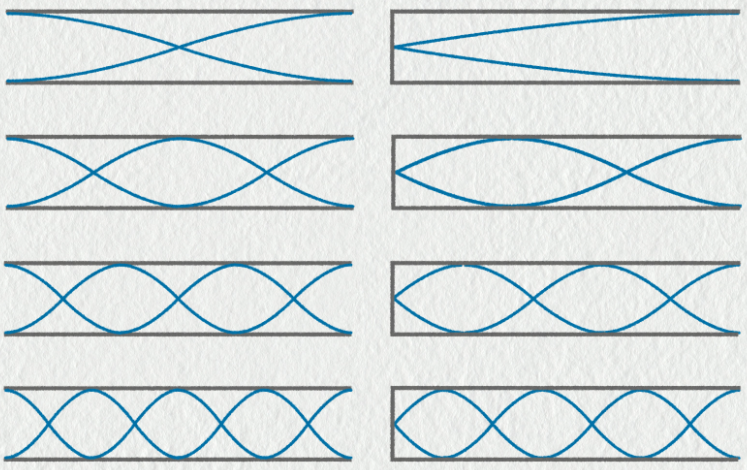 k = 1
k = 2
k = 3
Píšťala uzavřená na jednom konci
k = 4
2. Mechanické vlnění
2.4 Chvění mechanických soustav
Chladniho obrazce
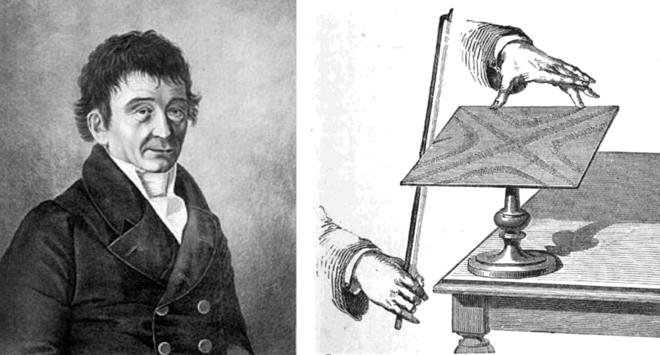 Ernst Chladni (1756 – 1827) – německý fyzik, hudebník; – otec akustiky– slovenské kořeny
rezonanční obrazce dvourozměrných desek
zkoumal také meteority a zastával myšlenkujejich mimozemského původu
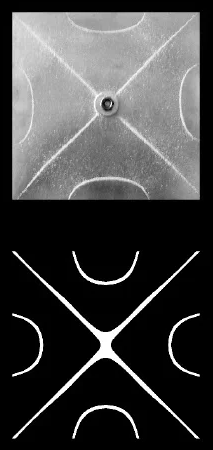 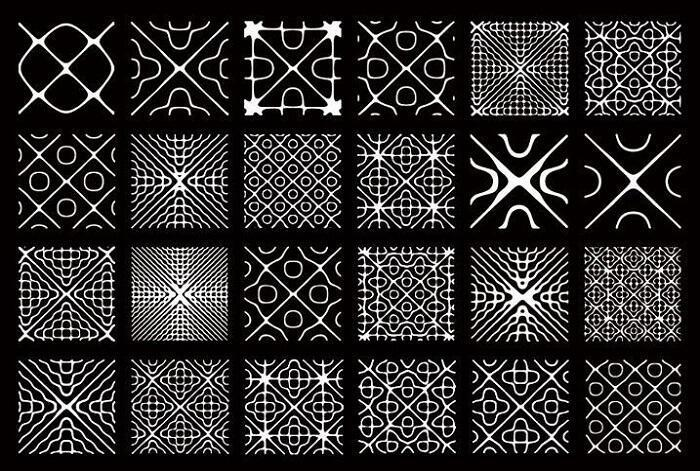 2. Mechanické vlnění
2.5 Huygensův princip
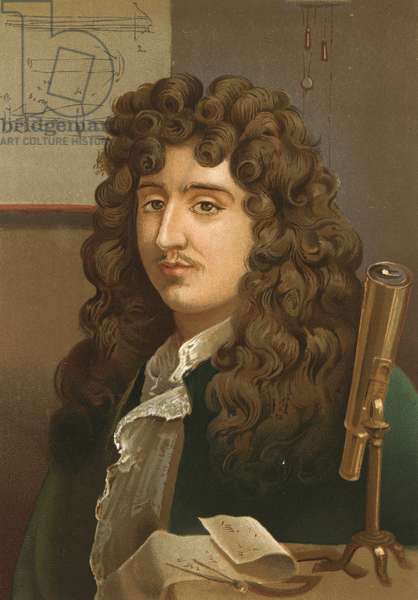 Christian Huygens (1629 – 1695) – holandský fyzik, matematik, astronom – autor prvních sci-fi románů– 1659 vysvětlil vznik Saturnových prstenců, objevil jeho největší měsíc Titan
formuloval myšlenku o vlnové povaze světla→ základ duality částice-vlna
1657 – vynalezl kyvadlové hodiny s netlumeným pohybem kyvadla
1666 – zakládající člen Královské akademie věd
1690 – optika → objasnil přímočaré šíření světla, zákon odrazu a lomu → popsal dvojlom a polarizaci
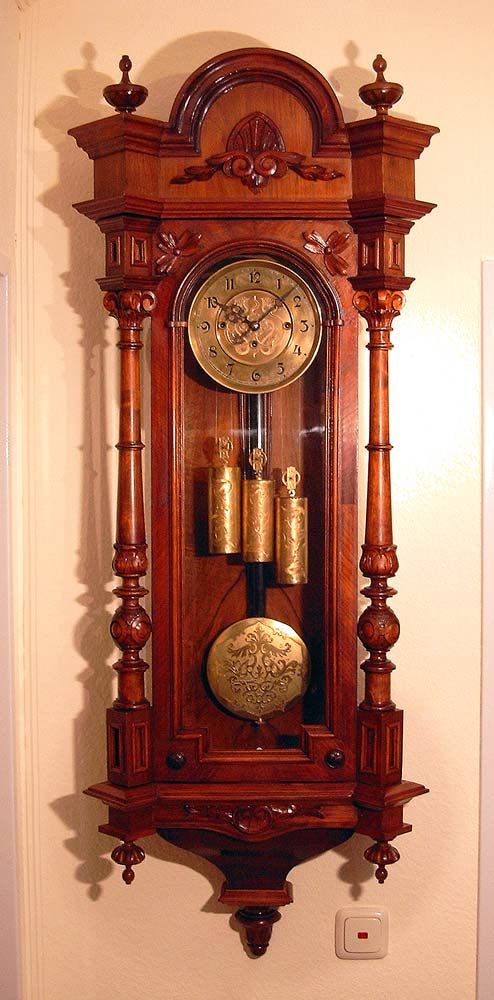 Vlnění v izotropním prostředí
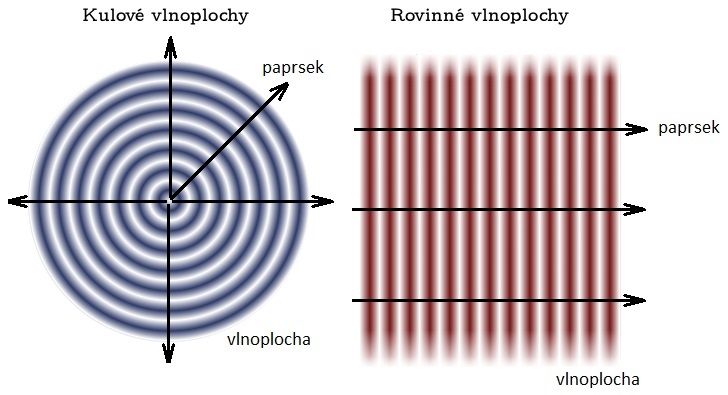 Izotropní prostředí → ve všech směrech se vlnění šíří stejnou rychlostí→ kámen hozený do vody vytváří kruhy, nikoliv např. elipsy
v prostoru vznikají kulové vlnoplochy
ve velké vzdálenosti od zdroje: rovinné vlnoplochy
vlnoplocha – plocha PV jejíž body kmitají se stejnou fází
2. Mechanické vlnění
2.5 Huygensův princip
Huygensův princip
Každý bod vlnoplochy je zdrojem elementárního vlnění, které se z něho šíří v elementárních vlnoplochách. Vlnoplocha v dalším časovém okamžiku je obálkou všech elementárních vlnoploch.
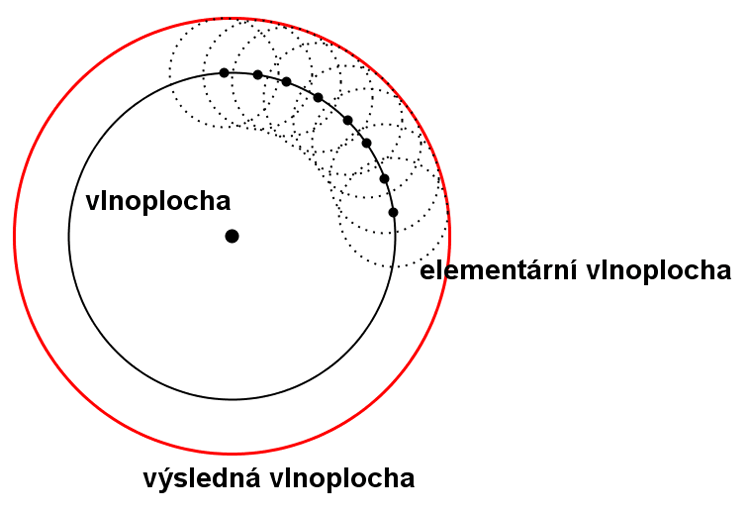 Zdroje elementárního vlnění
Zdroj vln
Na základě Huygensova principu lze vysvětlit:→ odraz a lom vlnění→ ohyb vlnění
→ obálka
2. Mechanické vlnění
2.6 Odraz a lom. Ohyb vlnění
Odraz a lom
Zákon odrazu: úhel dopadu je roven úhlu odrazu. Odražený paprsek leží v rovině dopadu (tvořená dopadajícím paprskem a kolmicí dopadu).
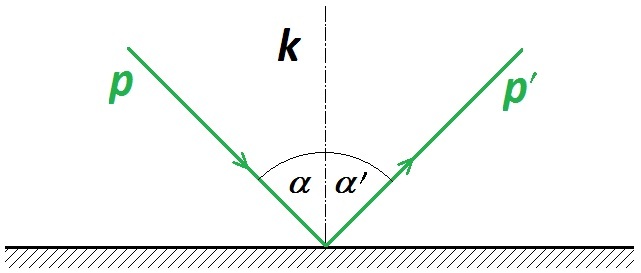 Vlnoplocha šířící se z bodu A
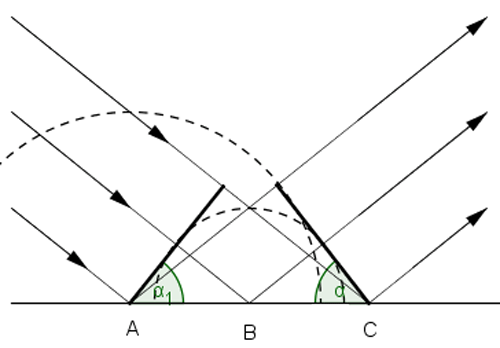 Vlnoplocha šířící se z bodu B
→ obálka
2. Mechanické vlnění
2.6 Odraz a lom. Ohyb vlnění
Odraz a lom
Zákon lomu: poměr sinu úhlu dopadu a lomu je stejný jako poměr rychlostí v prostředích. Lomený paprsek leží v rovině dopadu (tvořená dopadajícím paprskem a kolmicí dopadu).
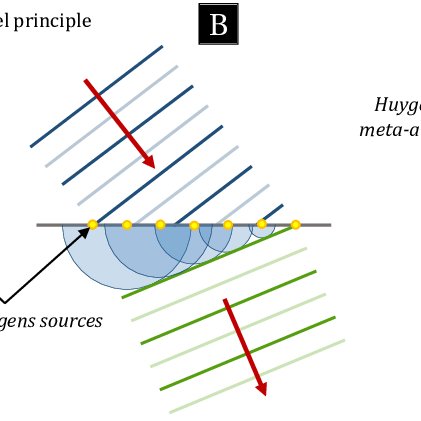 Vlnoplocha šířící se z bodu A
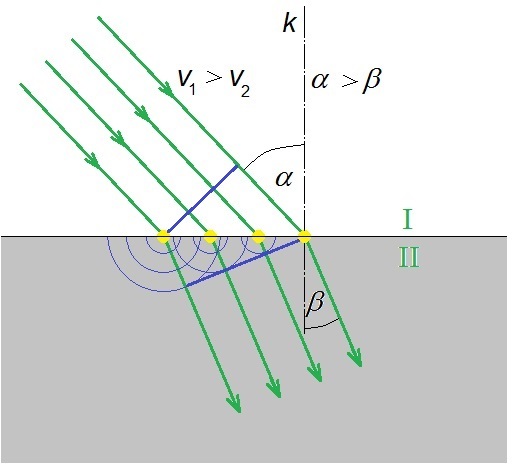 Vlnoplocha šířící se z bodu B
→ obálka
2. Mechanické vlnění
2.6 Odraz a lom. Ohyb vlnění
Ohyb
ohyb vlnění nastává na překážkách, které jsou svým rozměrem srovnatelné nebo menší než je vlnová délka vlnění
ohyb nastává na překážce nebo na otvoru v překážce
vlnění se díky ohybu dostane i do oblasti tzv. geometrického stínu, tedy tam, kam by se podle geometrických pravidel dostat nemělo
dopadne-li na otvor plošná vlnoplocha, stane se otvor zdrojem elementárního vlnění a z otvoru se šíří kruhové vlnoplochy
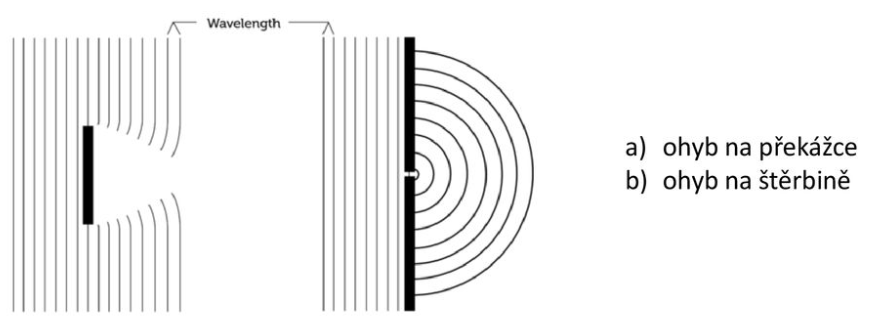 2. Mechanické vlnění
2.6 Odraz a lom. Ohyb vlnění
Ohyb vodní vlny na otvoru
Ohyb vodní vlny na překážce
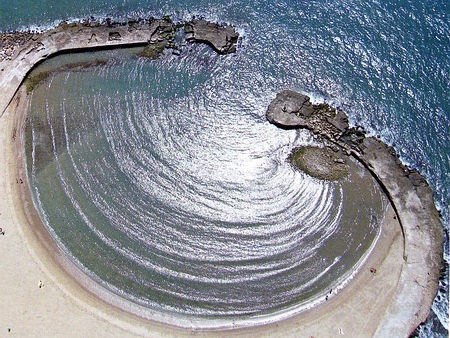 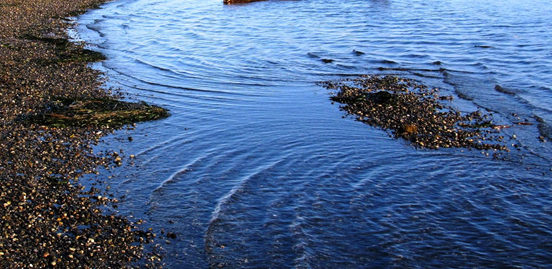 2. Mechanické vlnění
2.6 Odraz a lom. Ohyb vlnění
Tsunami – osamocená vlna
tsunami = japonsky cunami – „dlouhá vlna v přístavu“
osamocená vlna vyvolaná pohybem tektonických desek, např. při zemětřesení, sesuvem ledovce, sopečnou činností, dopadem meteoritu
nejčastější výskyt: Tichý oceán – nejvíce ohrožené je Japonsko
26.12.2004 – Indický oceán
zemětřesení o síle přesahující 9,0 R.š. v délce asi 1200 km 
účinky byly pozorovány i na pobřeží Jižní Ameriky nebo v Arktidě 
220 000 obětí na životech
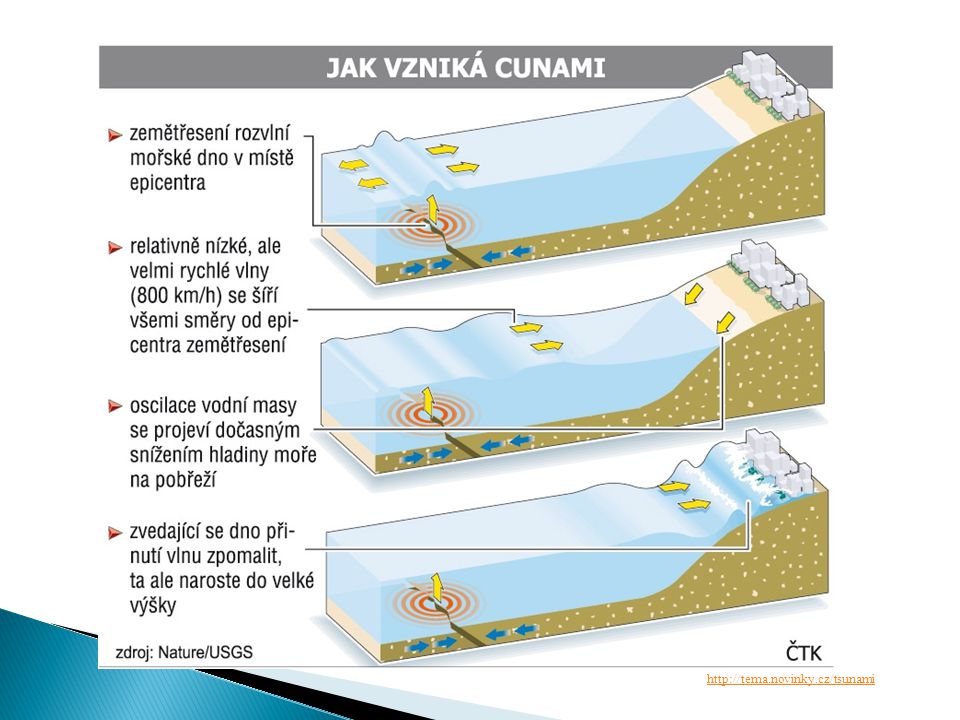 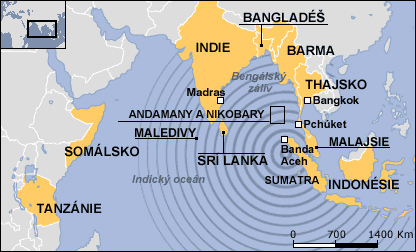 3. Akustika
3.1 Zvuk a jeho vlastnosti
Základní terminologie
Zvuk je mechanické podélné vlnění, které je schopno vyvolat zvukový vjem.
Akustika = nauka o zvuku
Člověk – vnímá frekvence v rozsahu cca 16 Hz – 16 kHz (20 Hz – 20 kHz)
Infrazvuk – zvukové vlnění jehož f < 16 Hz (0-16 Hz, pohyby země, mořské vody, vrtule)
Ultrazvuk – zvukové vlnění jehož f > 20 kHz (pes, delfín, netopýr)
Periodické zvuky – hudební zvuky, tóny (ladička, tónový generátor)
Neperiodické zvuky – nehudební zvuky: šumy, praskoty
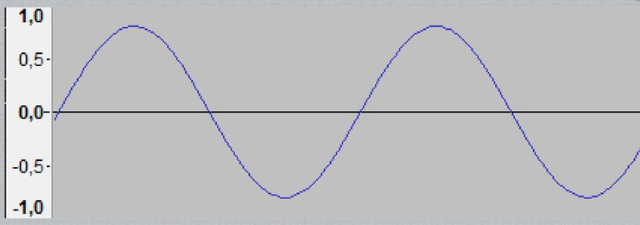 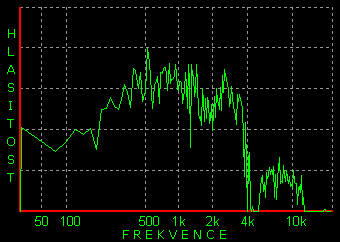 Záznam zvuku – jednoduchý tón
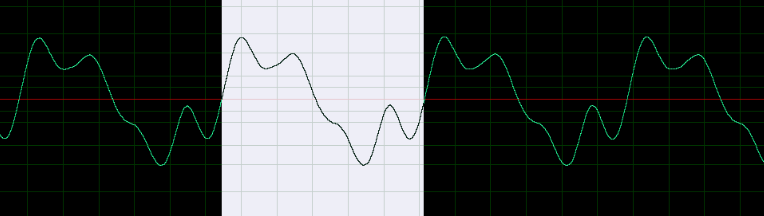 Záznam zvuku – praskot, šum
Záznam zvuku – tón klarinetu
3. Akustika
3.1 Zvuk a jeho vlastnosti
Základní vlastnosti tónu
jednoduchý tón → harmonický (sinusový) průběh
složený tón → vzniká interferencí jednoduchých tónů (akord, různé hudební nástroje)
flažoletový tón → lehký dotyk v uzlu, např. na struně uprostřed, slyšíme tón o oktávu vyšší
Výška tónu→ absolutní – frekvence tónu vyjádřená v Hz→ relativní – podíl frekvence tónu v Hz ku frekvenci referenčního tónu 440 Hz (a1); technika: 1 kHz
Barva tónu – stejné tóny znějí na různých nástrojích jinak (díky vyšším harmonickým frekvencím)
Intenzita tónu – hlasitost, zmenšuje se s druhou mocninou vzdálenosti od zdroje zvuku
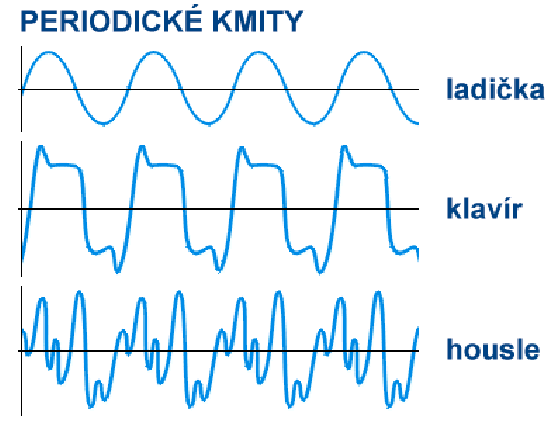 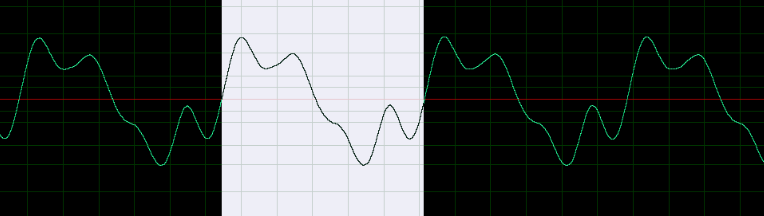 Záznam zvuku – tón klarinetu
3. Akustika
3.1 Zvuk a jeho vlastnosti
Rychlost zvuku
pružné prostředí → látkové prostředí je nutné pro šíření zvuku
vakuum → zvuk se nešíří, elektromagnetické vlnění ano
rychlost zvuku ve vzduchu → závisí na teplotě t
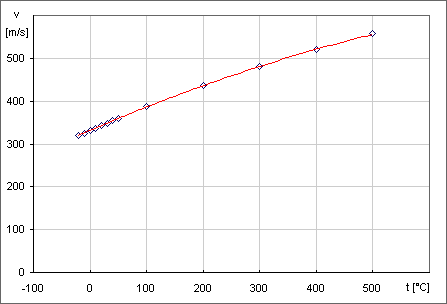 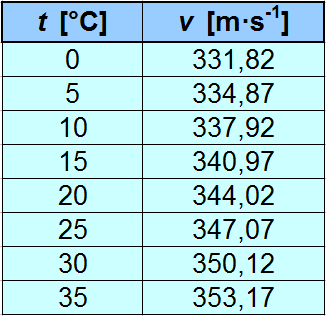 Z historie měření rychlosti zvuku:
Učenci francouzští chtíce vyzpytovati r. 1798 rychlosť zvuku, změřili vzdálenosť dvou stanic a dali tam postavit děla. Noční dobou střílelo se střídavě v umluvených okamžicích a změřila se pokaždé doba mezi uzřením ohně a zaslechnutím rány. Doby té má zvuk potřebí, aby proběhl vzdálenost stanic. Zvuk se šíří ve vzduchu při teplotě 0° rychlostí 333 m/s.
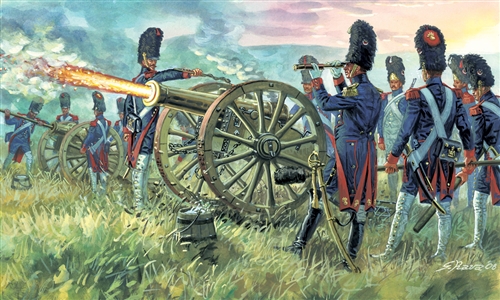 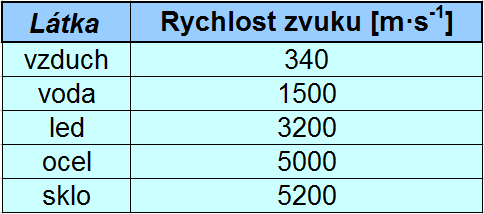 3. Akustika
3.1 Zvuk a jeho vlastnosti
Měření rychlosti zvuku
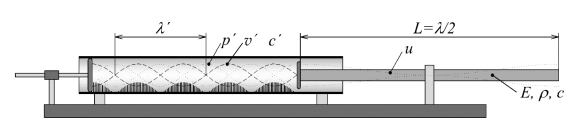 Kundtova trubice
S využitím Dopplerova jevu → pomocí roztočeného zdroje zvuku zaznamenáme charakteristický nárůst a pokles frekvence→ online: http://www.matfyz.eu/sclpx/dokumenty/sclpx-10-2R.pdf
3. Akustika
3.1 Zvuk a jeho vlastnosti
Ozvěna a dozvuk
citlivost ucha → lidské ucho rozliší 2 zvuky, je-li čas. interval > 0,1 s
ozvěna → vzdálenost překážky větší než 17 m: s(tam a zpět) = 340 · 0,1 m = 34 m
dozvuk → vzdálenost překážky menší než 17 m→ působí rušivě např. v koncertních sálech → závěsy, obaly od vajec, vata v reprobedně
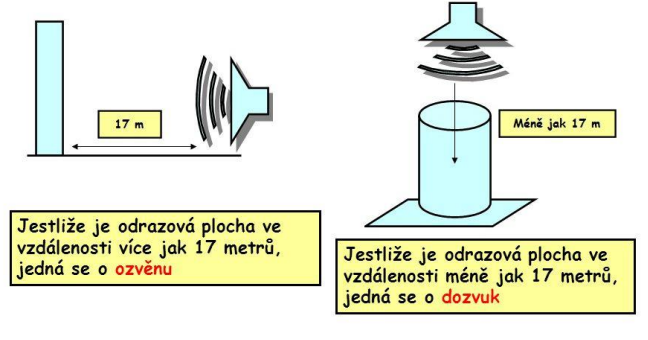 3. Akustika
3.1 Zvuk a jeho vlastnosti
Hlasitost a intenzita zvuku
Intenzita zvuku – I
P → výkon zvukového vlnění
S → plocha, kterou výkon prochází
práh slyšitelnosti – I = 10-12 W m-2 
práh bolesti – I = 1 W m-2
Hladina intenzity zvuku (hlasitost) – L
intenzitě I0 = 10-12  W m-2    odpovídá  B = 0 dB 
intenzitě I = 1 W m-2           odpovídá  B = 120 dB
3. Akustika
3.1 Zvuk a jeho vlastnosti
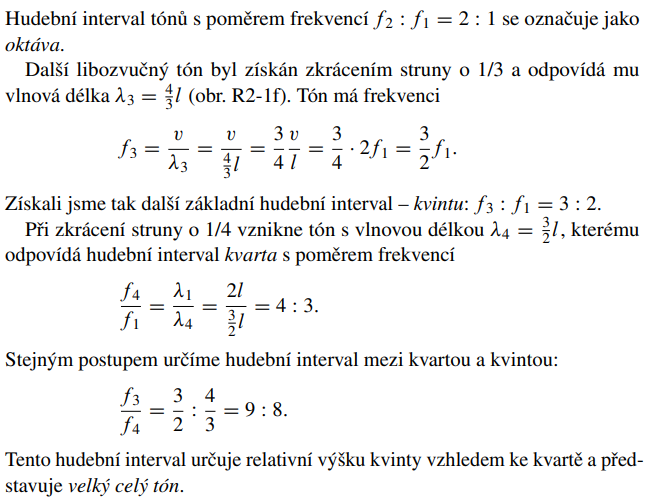 Durová stupnice – diatonická tvrdá
Molová stupnice – diatonická měkká
oktáva
oktáva
kvarta
kvarta
kvinta
kvinta
velká tercie
malá tercie
Konsonance a disonance
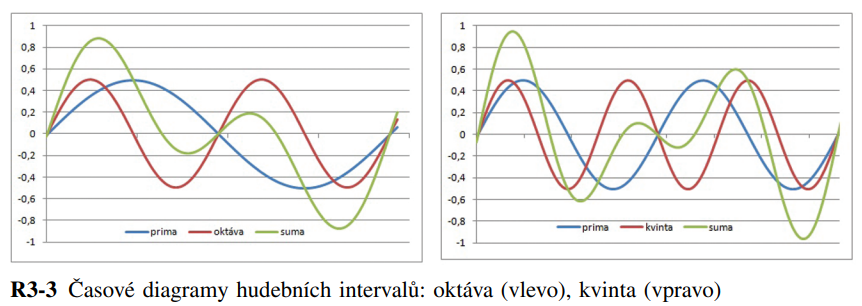 Konsonantní = libozvučné kombinace: prima-oktáva, prima-kvinta, prima-kvarta, prima-sexta, prima-tercie→ poměr frekvencí je poměrem celých čísel < 7
Disonantní = nelibozvučné kombinace: prima-sekunda, prima-septima→ poměr frekvencí není poměrem celých čísel
3. Akustika
3.1 Zvuk a jeho vlastnosti
Tónová stupnice klavíru
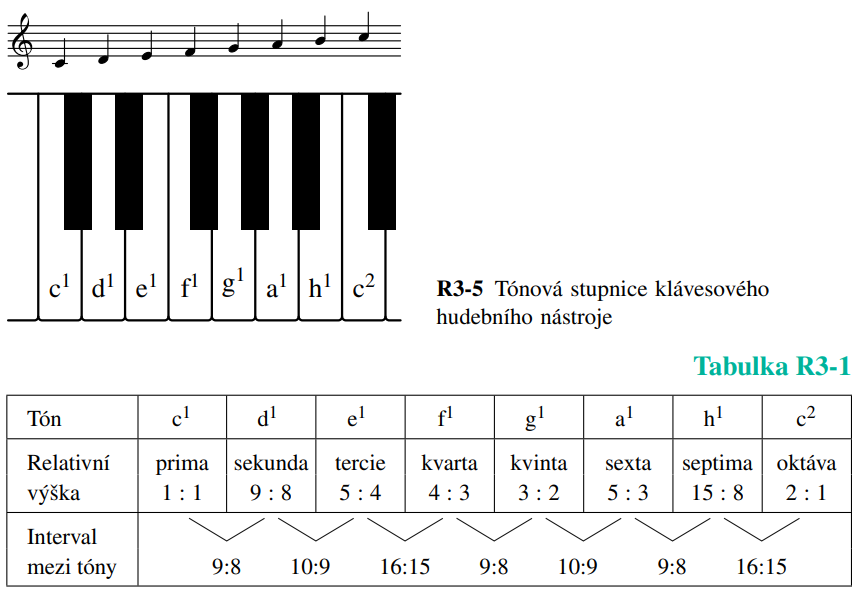 3. Akustika
3.1 Zvuk a jeho vlastnosti
Přirozené a temperované ladění
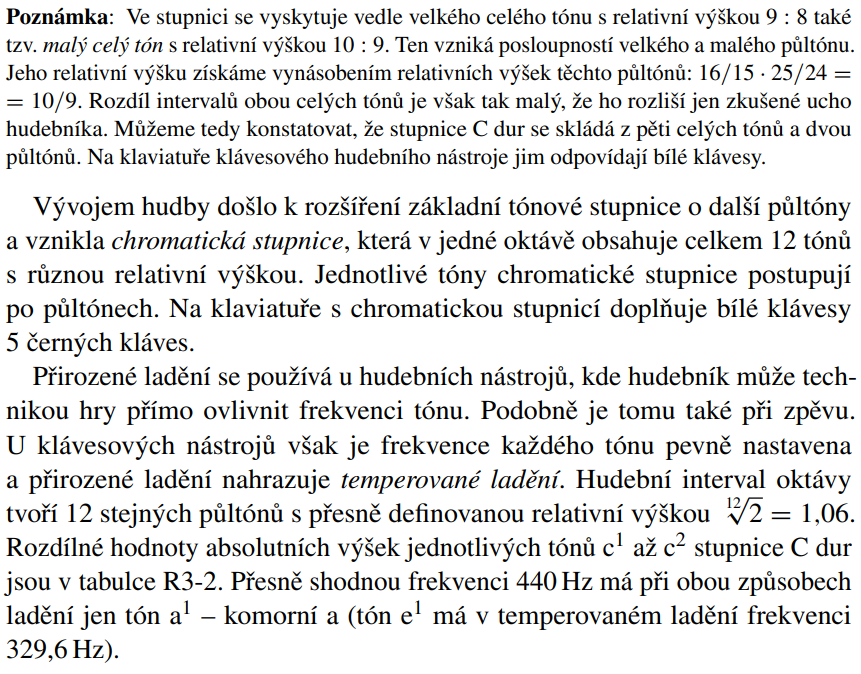 3. Akustika
3.1 Zvuk a jeho vlastnosti
Přirozené a temperované ladění
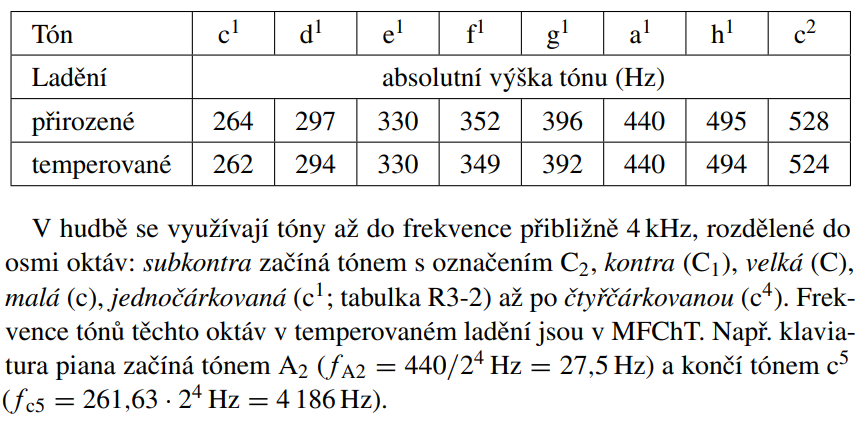 3. Akustika
3.2 Infrazvuk a ultrazvuk
Co slyší zvířata
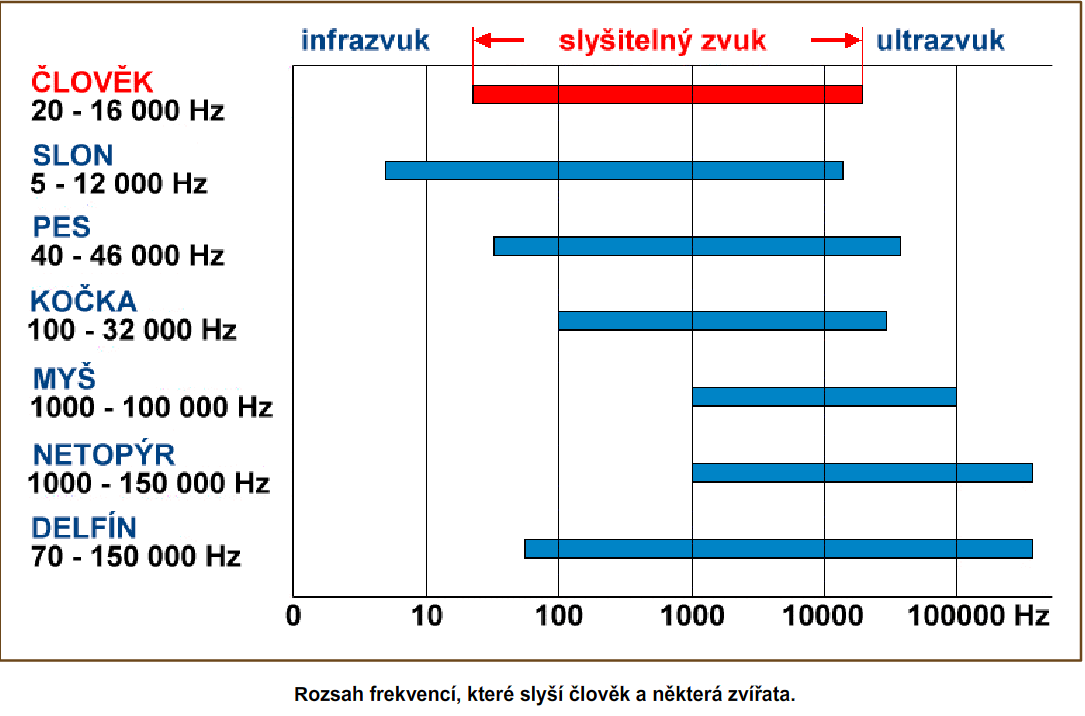 3. Akustika
3.2 Infrazvuk a ultrazvuk
Infrazvuk
je zvuk s frekvencí nižší než je lidské ucho schopné vnímat, tedy pod 16 či 20 Hz.
Tuto frekvenci mají např. seizmické vlny při zemětřesení či nízko frekvenční vibrace strojů. 
Zvuk ve frekvenčním rozsahu nad 20kHz lidský sluch nevnímá a ani lidské tělo negativně neovlivňuje. Z fyziologického hlediska je neškodný. 
dlouhotrvající působení infrazvuku na lidský organizmus je škodlivé
Infrazvuk představuje vážný rizikový faktor zejména pro člověka. Zvlášť nebezpečné jsou infrazvuky s frekvencí 7 - 8 Hz, při kterých rezonují tkáně a mechanicky se poškozují buňky ve svalech a v nervech
Hygienické normy omezují, případně zakazují práci mladistvých a žen v tomto prostředí. Na infrazvuk jsou zvlášť citliví i revmatici. 
Další účinky infrazvuku se projevují jako pulzování v hlavě a úplně znemožňují jakoukoliv intelektuální práci. I při poměrně nízkých intenzitách vyvolává u živých organizmů únavu, podráždění, závratě,  zvracení. Způsobuje pocity panického strachu a při frekvenci 7 Hz dokonce smrt.
Infrazvuky s velmi vysokou energií mohou zabíjet lidi i živočichy na větší vzdálenosti.
online: https://www.jesen.cz/clanek17.html
3. Akustika
3.2 Infrazvuk a ultrazvuk
Technické zdroje infrazvuku
Přírodní zdroje infrazvuku
motory letadel
točivé vibrující stroje (ventilátory, kompresory)
turbíny, generátory
klimatizace
zbraně
zemětřesení, erupce vulkánů 
vichřice, větry, bouřky
vodopády, mořský příboj
sluneční atmosféra, polární záře
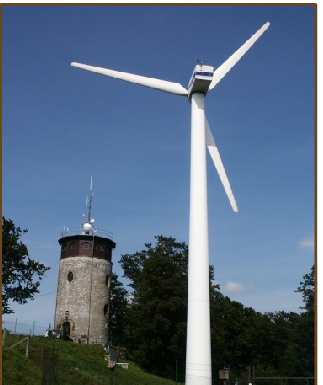 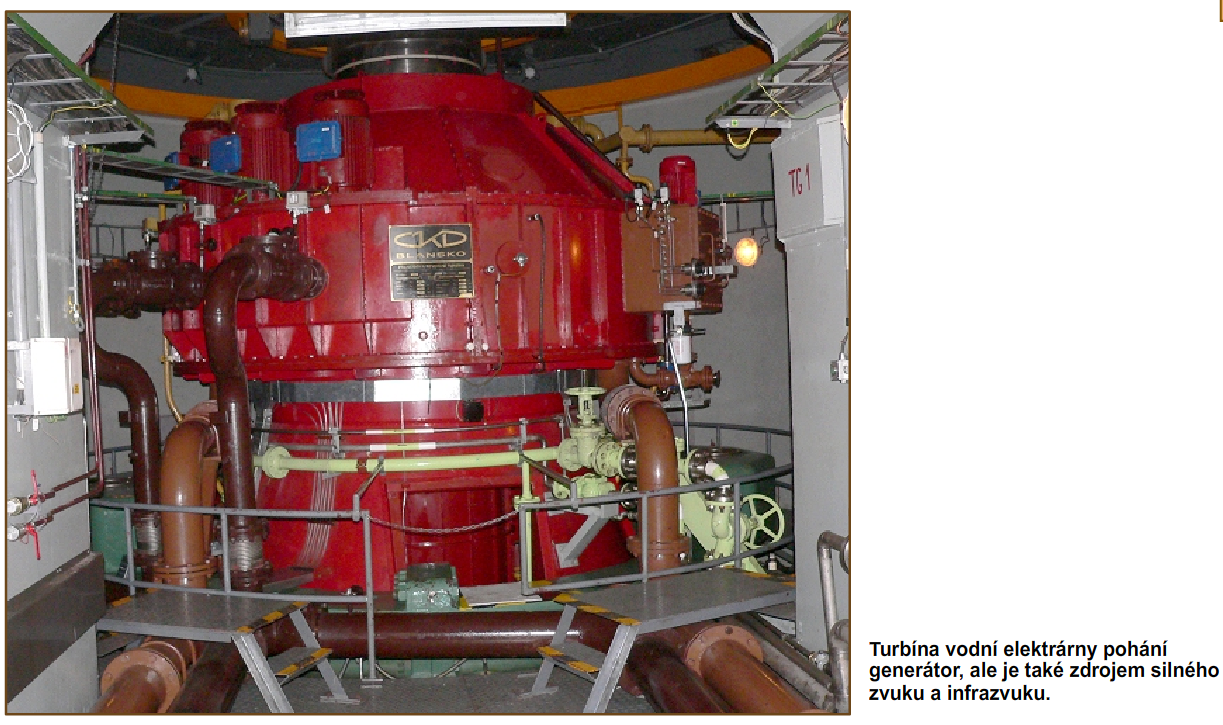 3. Akustika
3.2 Infrazvuk a ultrazvuk
Zajímavosti ze světa zvířat
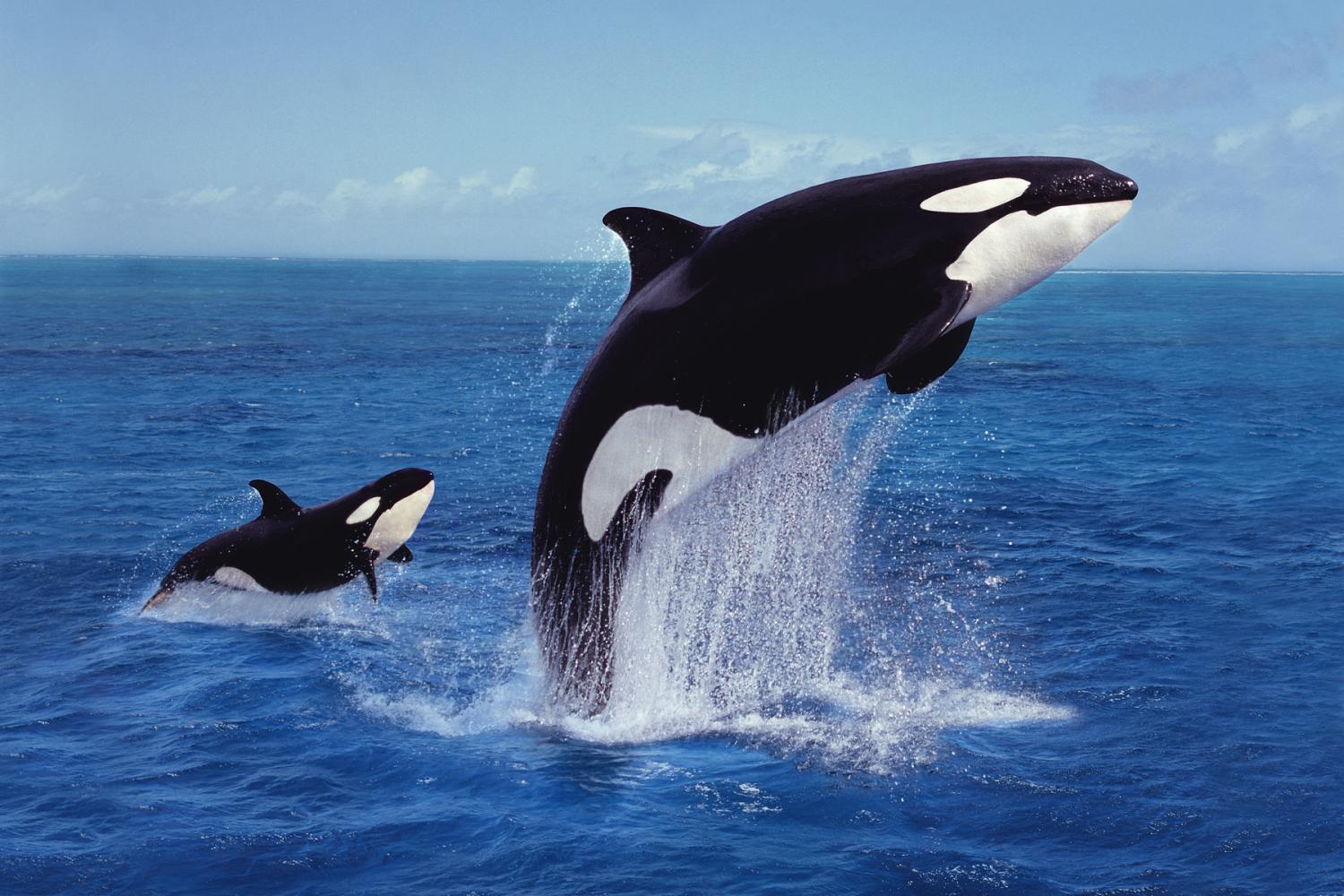 kosatka – při lovu a orientaci vysílá IZ
sloni → vnímají IZ – neklidné chování a útěky z oblastí, kde nastane zemětřesení→ dorozumívají se zvuky s f < 16 Hz
ryby – slyší jen IZ
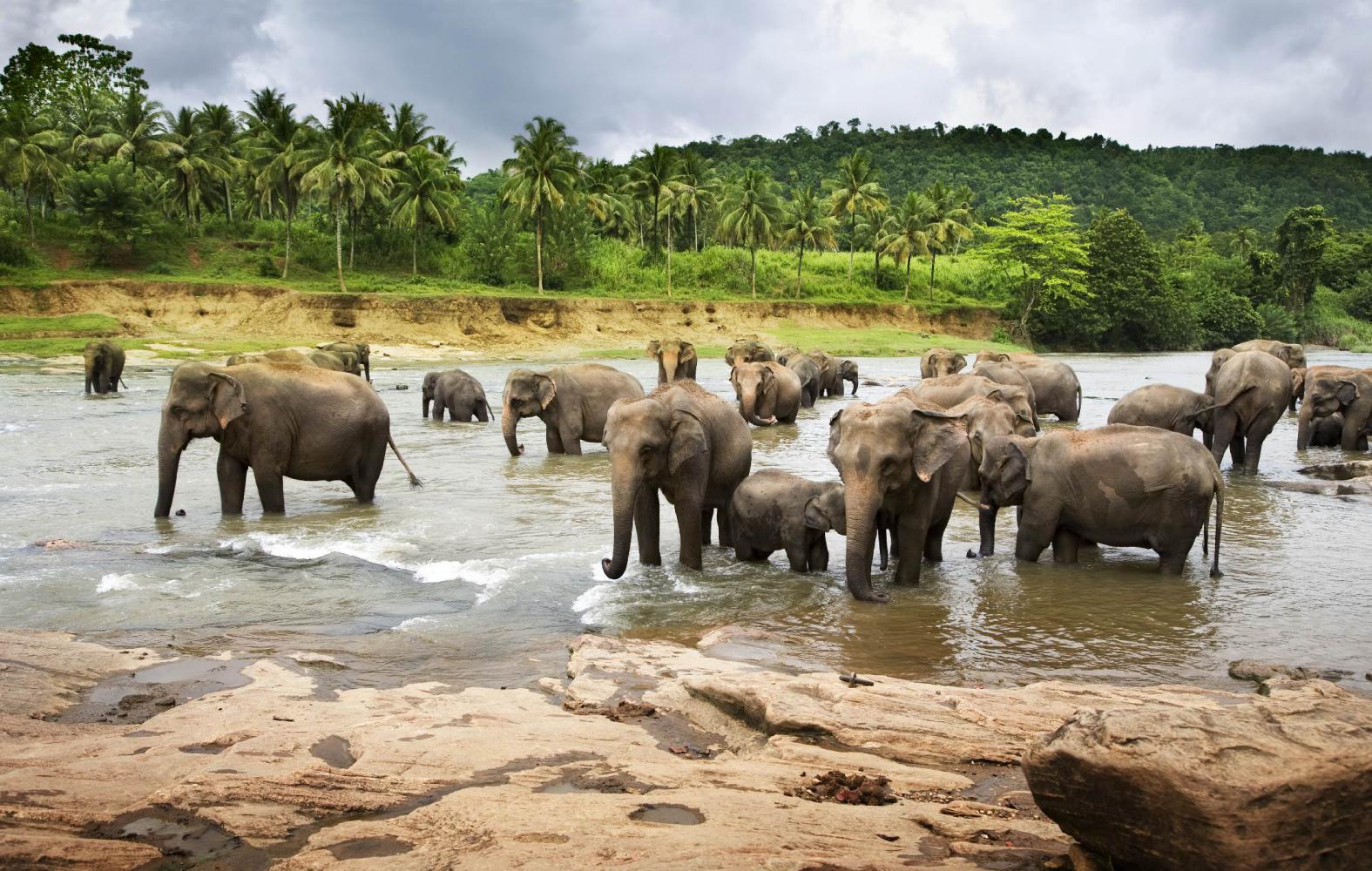 3. Akustika
3.2 Infrazvuk a ultrazvuk
Zajímavosti ze světa lidí
Troubení na lasturu – lidé ve středověku věřili a někde věří, že troubení zažene bouřku
Troubení skutečně vydává infrazvuk, který dokáže rozvibrovat jemné kapky vody v mracích a tím spustit déšť dřív než zasáhne pole a zničí úrodu
Jeho (Durjodhanův) věhlasný praděd (Bhíšma), nejstarší z rodu Kuruů, zadul do lastury mající zvuk jakoby řval lev. Hned po jeho zatroubení se rozezvučely ostatní lastury, bubínky, bubny, rohy a kotle, jejichž zvuk byl děsivý. Potom nasedli také Mádhava[red 12] a Pándava[red 13] do svého nádherného bojového vozu taženého bělouši a zatroubili na své nebeské lastury, Hršíkéša[red 14] na Páňčadžanju, Dhanandžaja[red 15] na Dévadattu a Bhímakarma[red 16] rozséval hrůzu troubením na obrovitou lasturu Poundru, mající zvuk jakoby vyl vlk. Princ Judhišthira, syn Káuntí[red 17], troubí na lasturu Anantavidžaju, Nakula a Sahadéva na lastury Sughóšu a Manipušpaku. Král Káši, obratný lučištník, mocný vozataj Šikhandi a neporazitelní vozatajové Dhrštadjumna, Viráta a Drupada, synové Draupady a silnoruký syn Subhadry (Abhimanju), všichni troubí na svoje lastury, ó zeměvládče. Tento ohlušující ryk Dhrtaráštrových vojů proniká nebem a zemí a zasévá hrůzu do srdcí.
Troubení na lasturu proti covidu-19: Indie, jižní Amerika
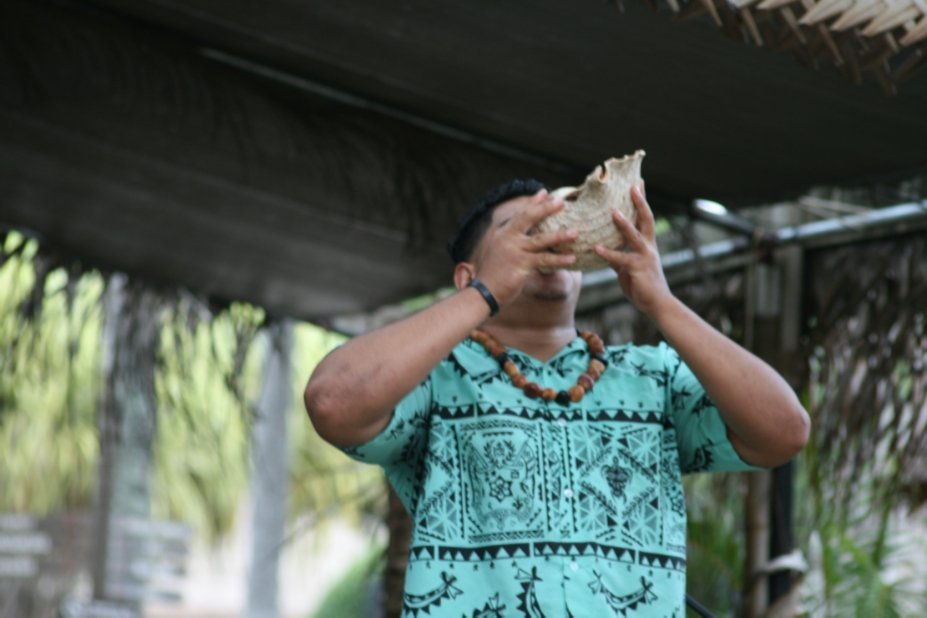 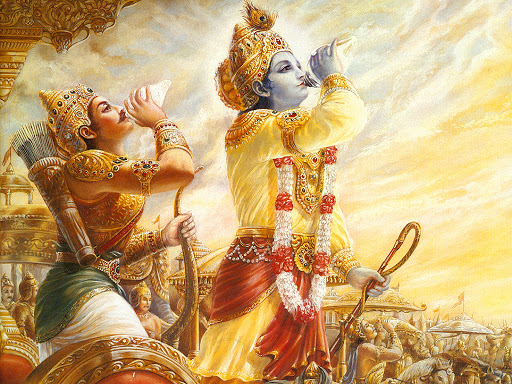 3. Akustika
3.2 Infrazvuk a ultrazvuk
Zajímavosti ze světa lidí
Walls of Jericho → biblický příběh o zboření zdí Jeruzaléma pomocí troubení
„Kdybys poznalo v tento den i ty, co vede k pokoji! Avšak je to skryto tvým očím. Přijdou na tebe dny, kdy tvoji nepřátele postaví kolem tebe val, obklíčí tě a sevřou se všech stran. Srovnají tě se zemí a s tebou i tvé děti; nenechají v tobě kamen na kameni, poněvadž jsi nepoznalo čas, kdy se Bůh k tobě sklonil.“ (L 19,42-44)
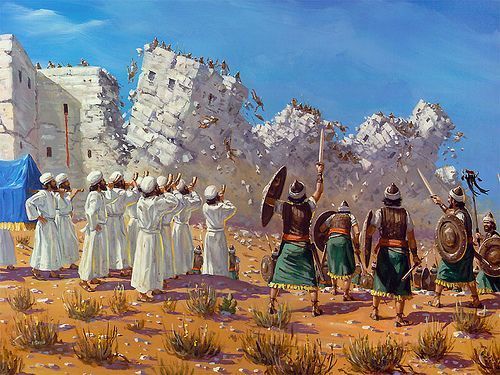 3. Akustika
3.2 Infrazvuk a ultrazvuk
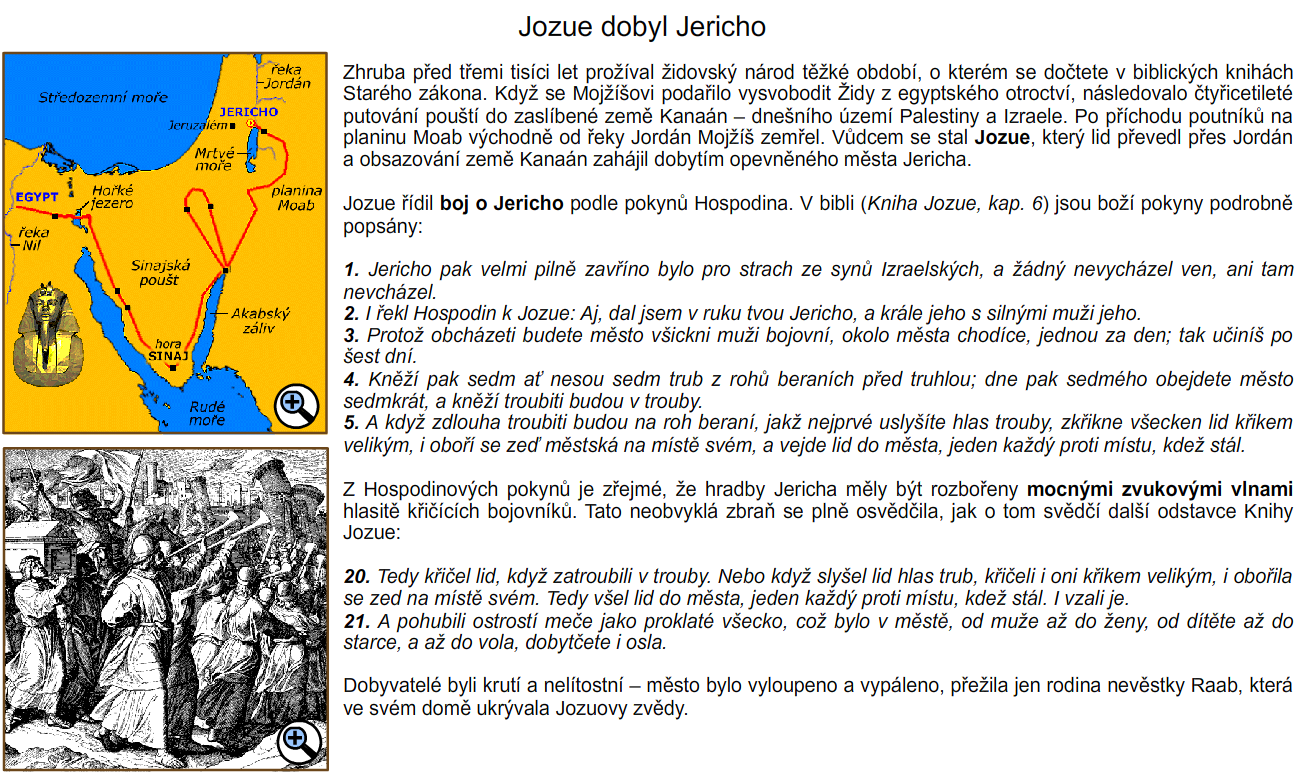 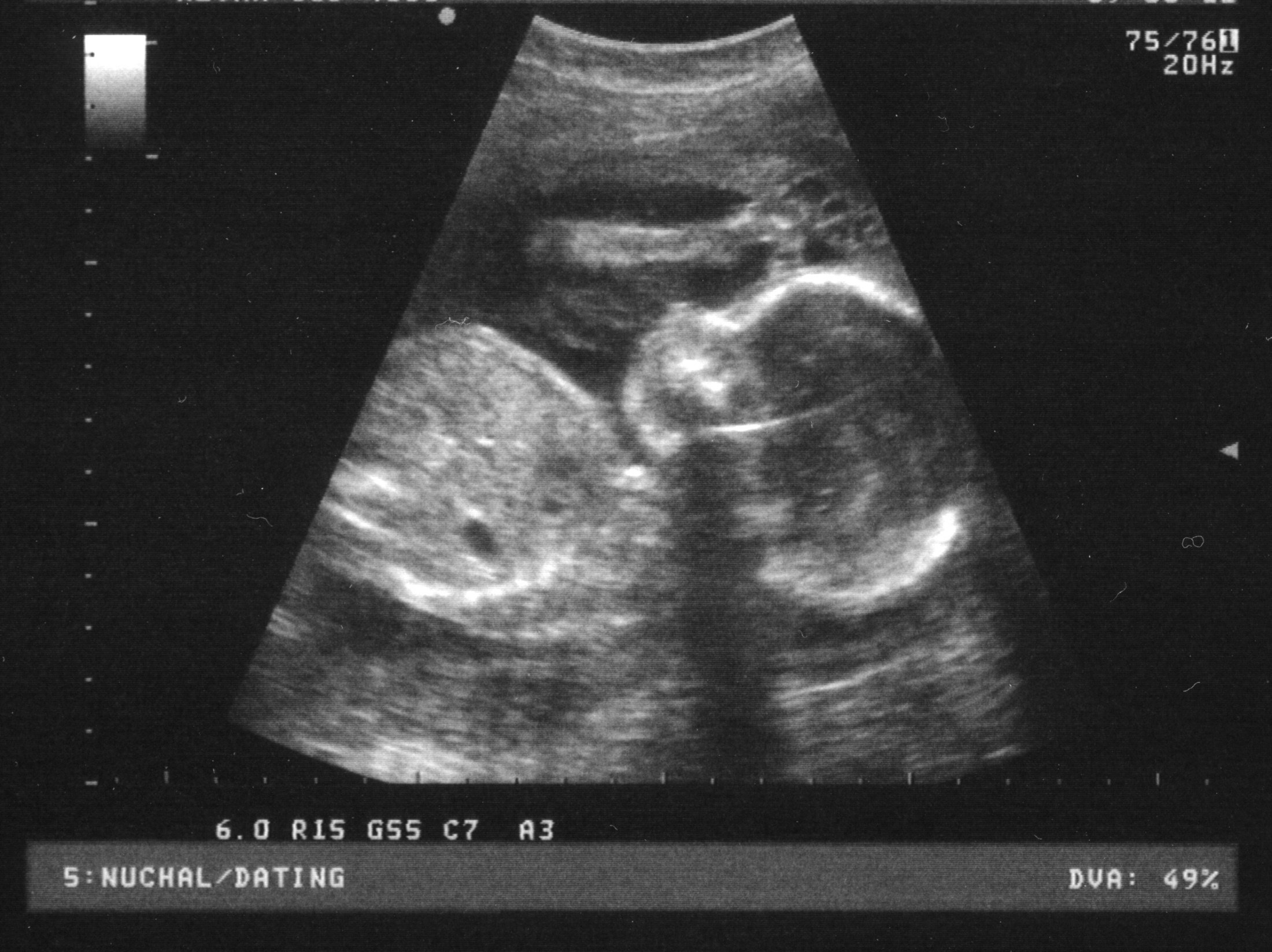 3. Akustika
3.2 Infrazvuk a ultrazvuk
Ultrazvuk
3. Akustika
3.2 Infrazvuk a ultrazvuk
Ultrazvuk
je zvuk s frekvencí vyšší než je lidské ucho schopné vnímat, tedy nad  20 kHz.
Tuto frekvenci má např. vzduch proudící z trysek vysokou rychlostí nebo různé elektroakustické měniče využívající piezoelektrický nebo magnetostrikční jev (až 102 MHz)
Zvuk ve frekvenčním rozsahu nad 20kHz lidský sluch nevnímá a ani lidské tělo negativně neovlivňuje. Z fyziologického hlediska je neškodný.
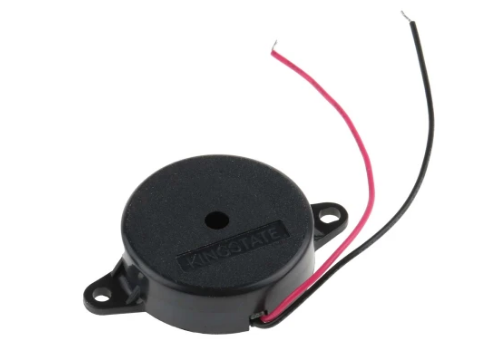 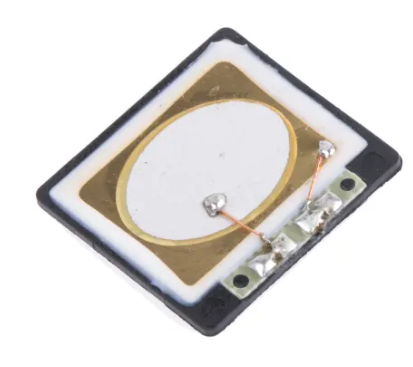 3. Akustika
3.2 Infrazvuk a ultrazvuk
Ultrazvuk v říší živočichů
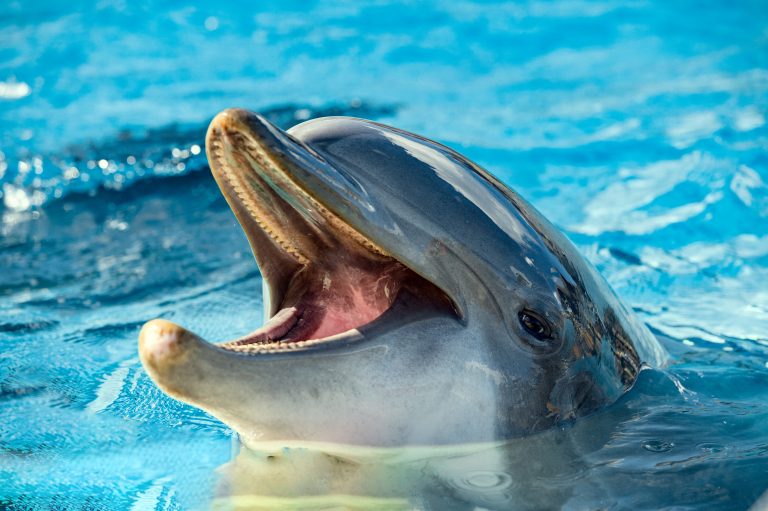 delfíni → orientace a lov UZ echolokací
netopýr → orientace, lov
pes → UZ píšťalka, různé povely
kočka, myš
moskyti, můry
slepí lidé → UZ slepecké hole
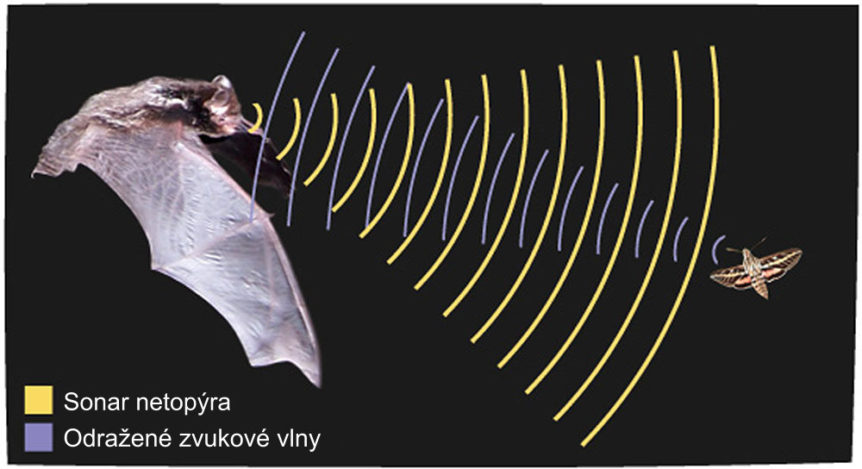 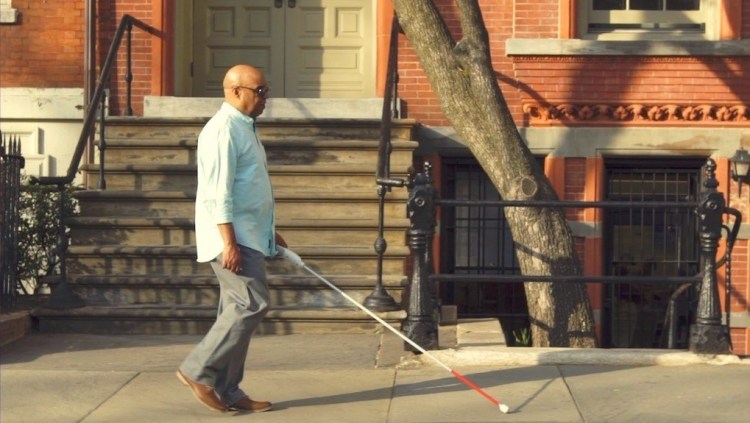 3. Akustika
3.2 Infrazvuk a ultrazvuk
Ultrazvuková defektoskopie
V praxi se využívá vlastnost ohybu a odrazu UZ vln na rozhraní dvou materiálů → dochází ke změně rychlosti šíření zvuku. 
Využití: → detekce trhlin→ hledání vnitřních dislokací a poruch v materiálech a technických výrobcích nedestruktivním způsobem → UZ defektoskopie
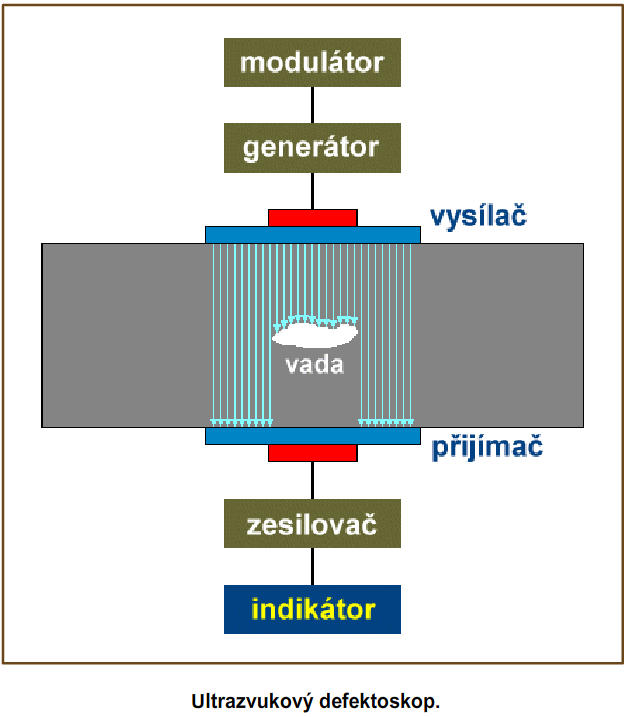 3. Akustika
3.2 Infrazvuk a ultrazvuk
Ultrazvukové aplikace
Čištění povrchů materiálů→ pomocí tzv. kavitace dochází k odstranění nečistot rychlými nárazy kapaliny rozkmitané UZ→ ložiska, šperky, optické sklo, chirurgické a dentální nástroje
UZ pračky → prádla mechanické odstranění nečistot z prádla pomocí UZ
UZ liposukce → kavitace způsobí v tukových tkáních rozpad tuků na menší části, které se lépe vstřebávají
Nežádoucí kavitace – ničí lopatky lodních šroubů
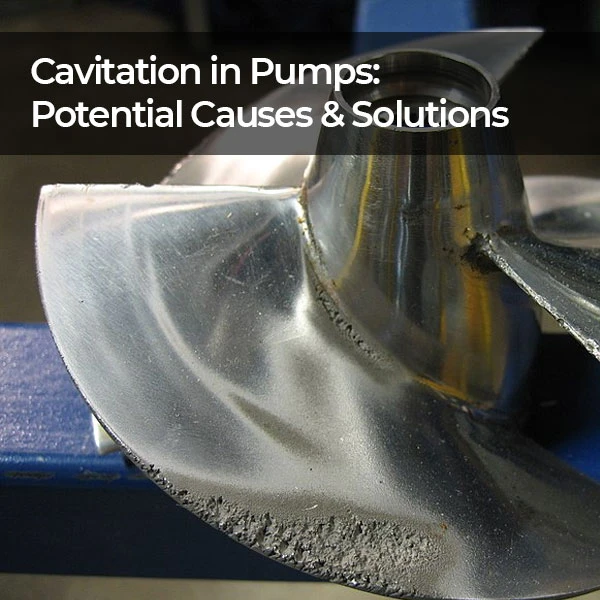 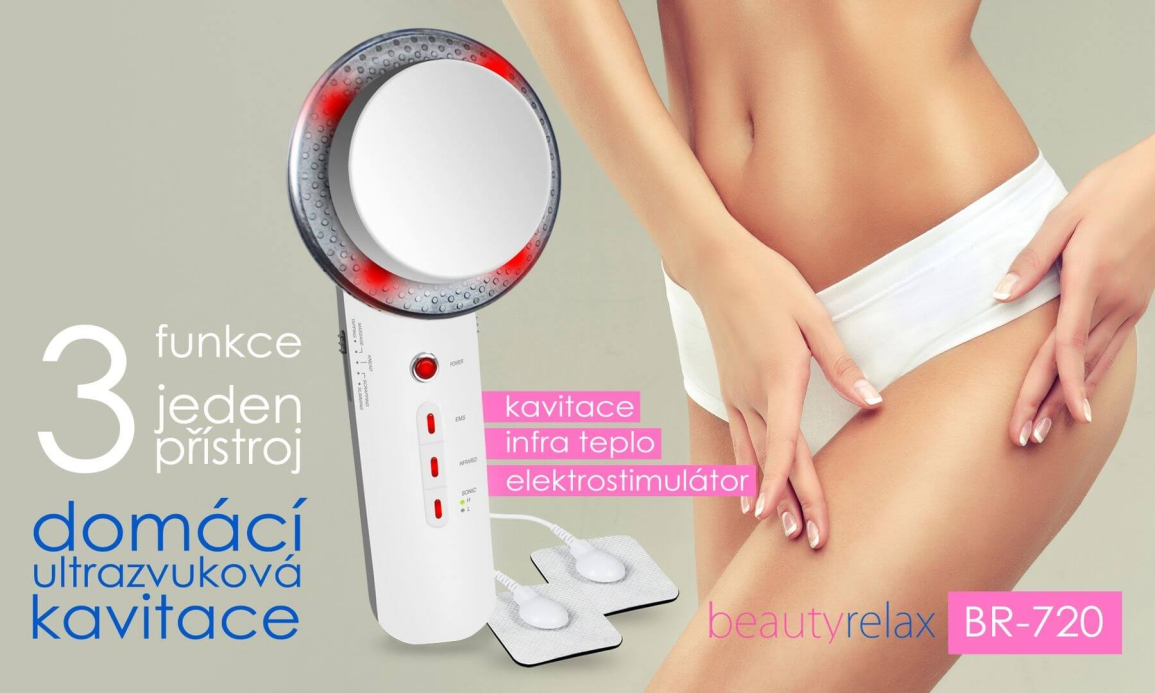 3. Akustika
3.2 Infrazvuk a ultrazvuk
Ultrazvukové aplikace – obrábění, řezání, svařování plastů
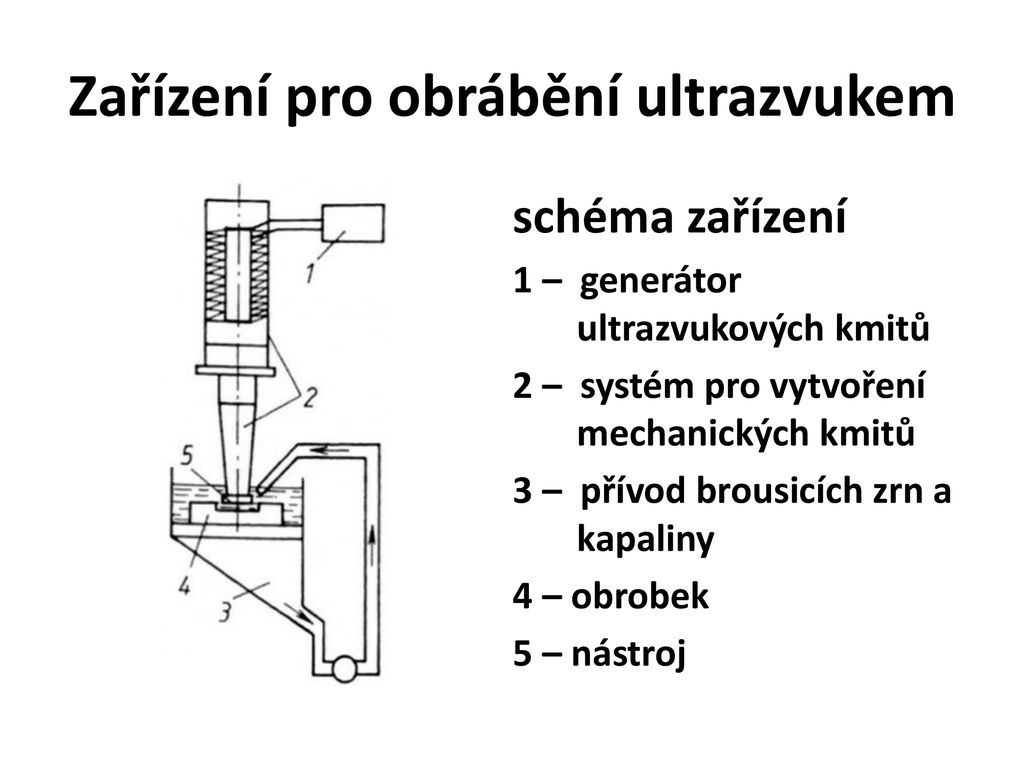 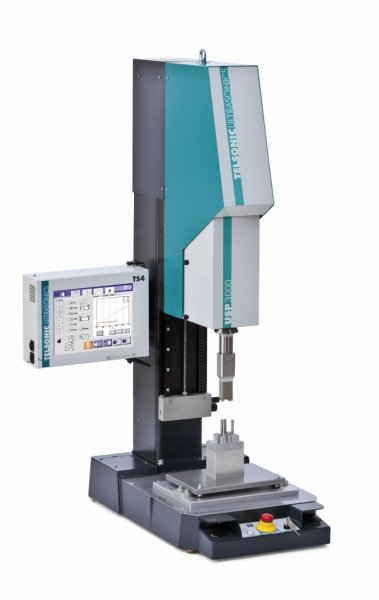 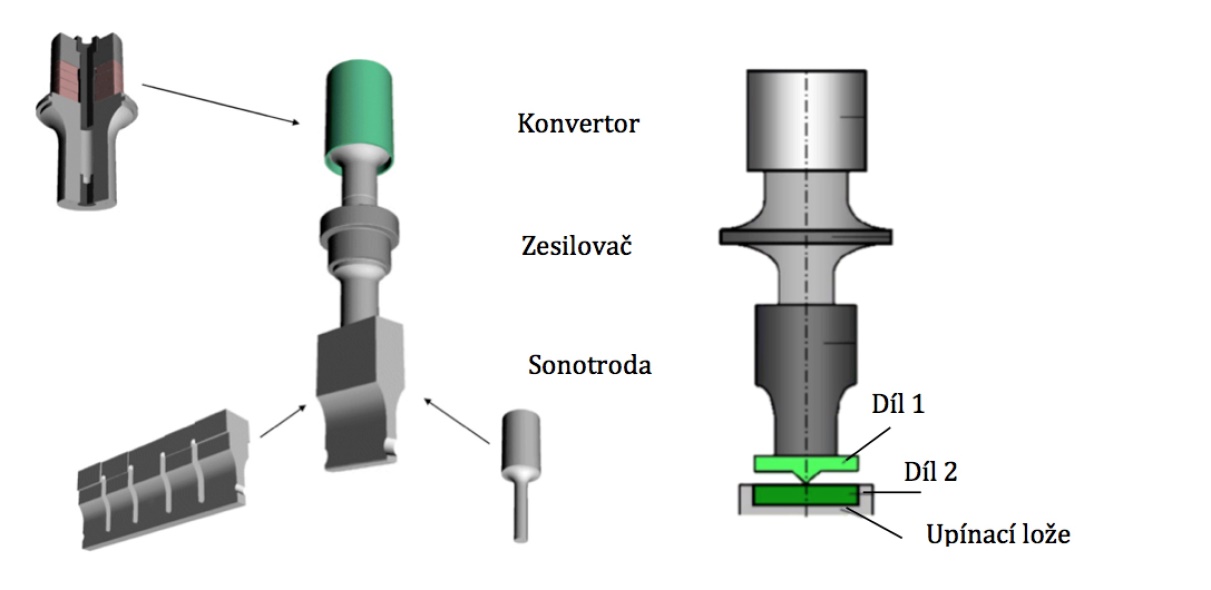 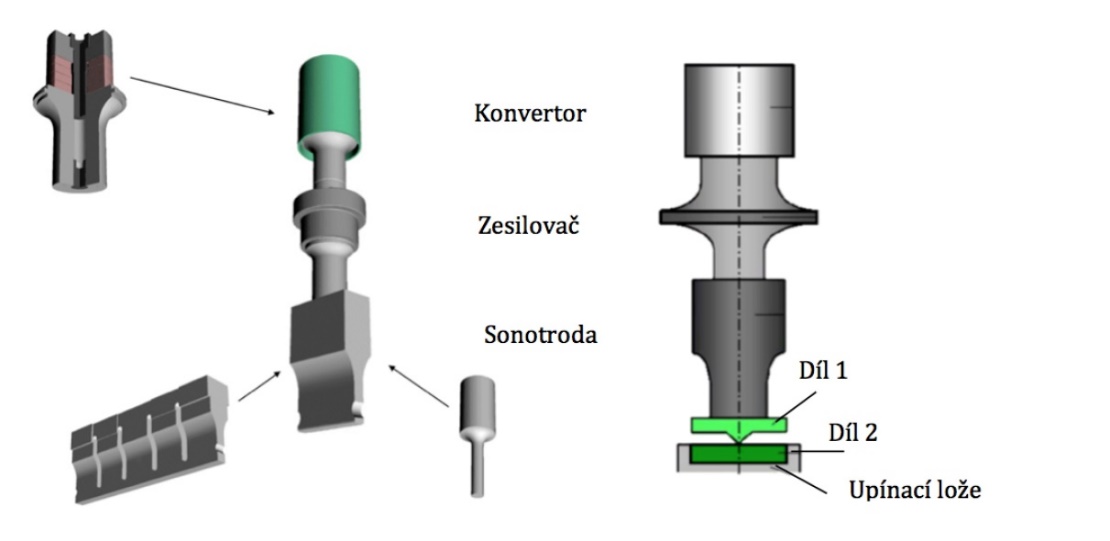 3. Akustika
3.2 Infrazvuk a ultrazvuk
Ultrazvukové aplikace – zvlhčovače vzduchu a inhalátory
voda se "rozpráší" ultrazvukovým generátorem na malé částečky, které jsou schopné se vznášet ve vzduchu. Protože voda nebyla zahřívaná, vytváří se vodní mlha bez par. 
Tato technologie se využívá také při inhalacích, kde v inhalačním přístroji se "rozprašuje" voda, resp. léčivo ve formě kapaliny bez jejího ohřevu.
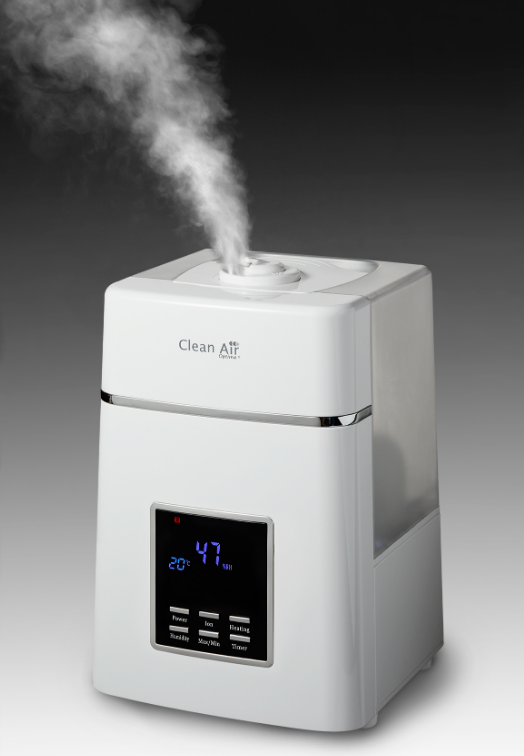 3. Akustika
3.2 Infrazvuk a ultrazvuk
Ultrazvukové aplikace – měřiče vzdálenosti
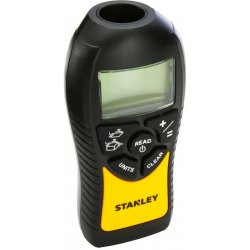 Odrazy se využívají např. na měření vzdáleností (ultrazvukový dálkoměr – Motion Detector Vernier), 
zjištění polohy a vzdálenosti těles v homogenním prostředí: sonar, echolot → používaný postup se nazývá echolokace. → ponorky,  rybolov (vyhledávání ryb)
parkovací senzory, adaptivní tempomat
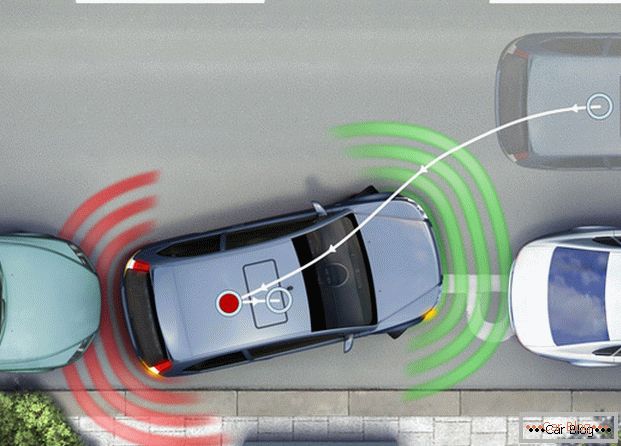 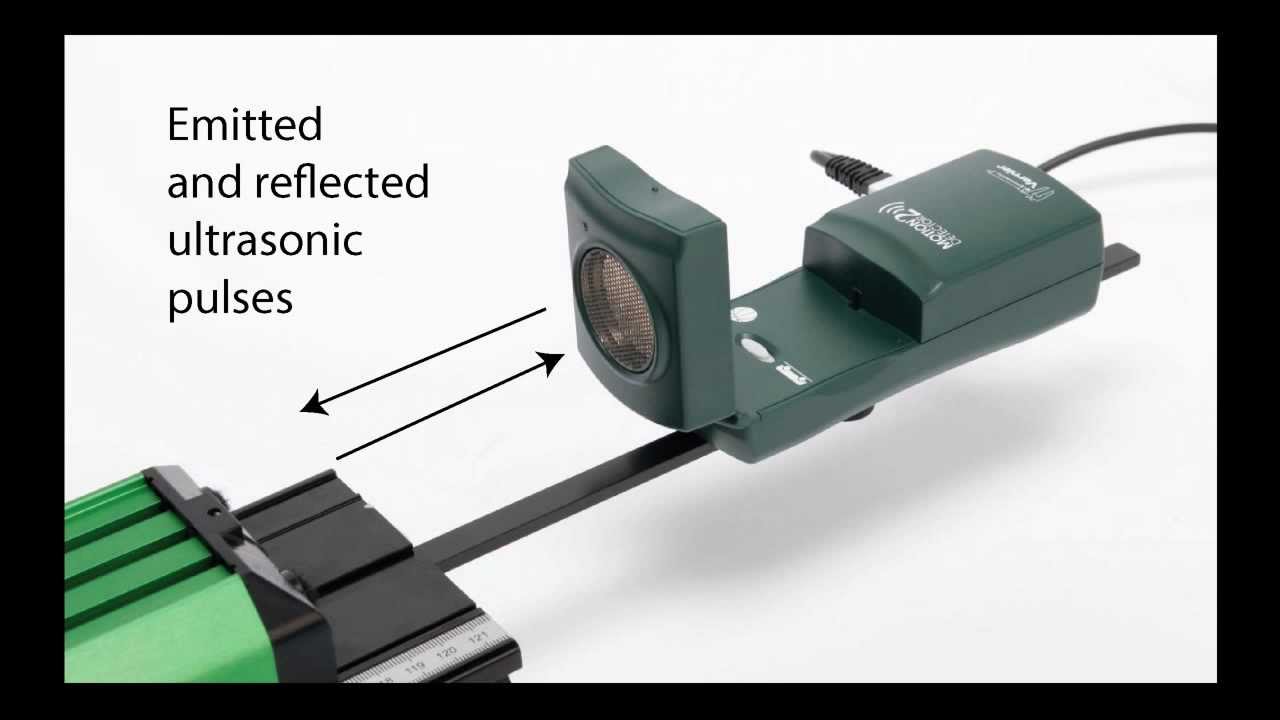 3. Akustika
3.2 Infrazvuk a ultrazvuk
Ultrazvukové aplikace – diagnostické přístroje v lékařství
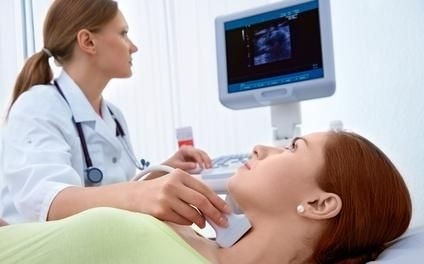 UZ vlny procházejí tělem a odrážejí se od jednotlivých orgánů
odražené vlny lze počítačově převést do formy obrazu – sonografie 
Př.: vyšetření plodu v těle matky, krční tepny, břicho, srdce.
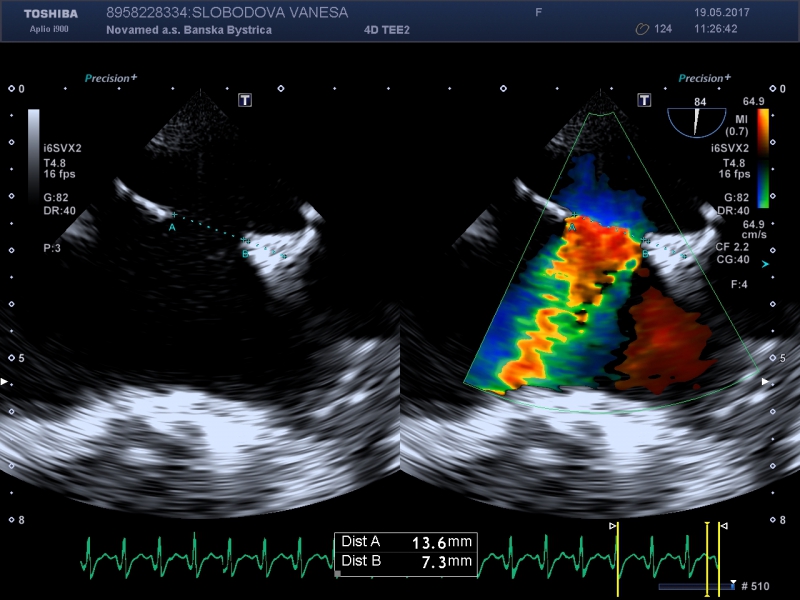 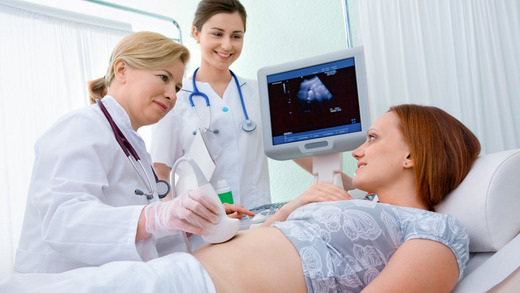 3. Akustika
3.2 Infrazvuk a ultrazvuk
Ultrazvukové aplikace – echolokace a SONAR
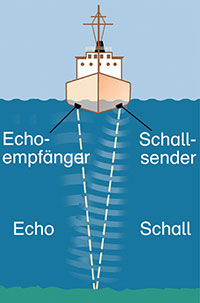 termín echolokace zavedl v r. 1944 Donald Griffin (1915-2003), americký profesor zoologie
umožňuje některým živočichům orientaci a lov ve tmě (netopýr)
na stejném principu pracuje sonar→ SOund NAvigation and Ranging→ záznam odražených zvukových vln od objektu
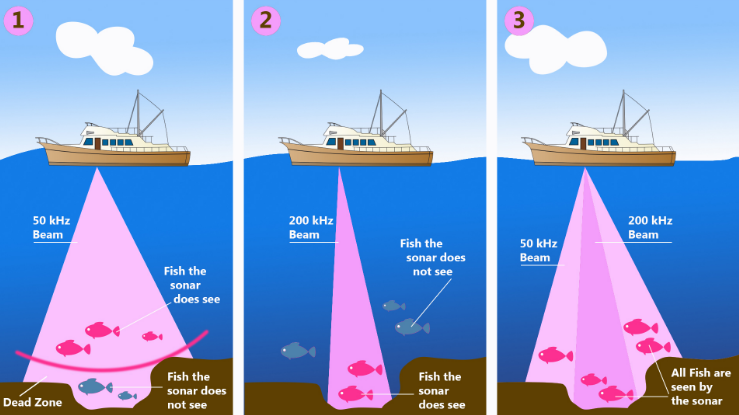 3. Akustika
3.3 Dopplerův jev
Christian Doppler (1803 – 1853) – rakouský fyzik, matematik, astronom – 1835 profesor matematiky na reálném gymnáziu v Praze– 1836, 1837 na ČVUT přednášel matematiku a geodézii– 1836 řádný člen Královské české společnosti– 1848 kvůli revolučním nepokojům odjezd do Vídně, kde se stal prof. geodézie
1842 – publikoval princip Dopplerova jevu; na jeho základě pak E. Hubble popsal tzv. red shift (rudý posuv) světla vzdalujících se galaxií a souvislost s rozpínáním vesmíru
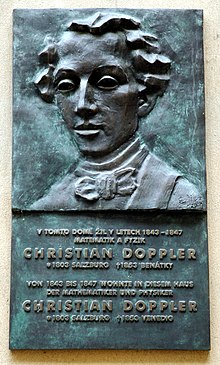 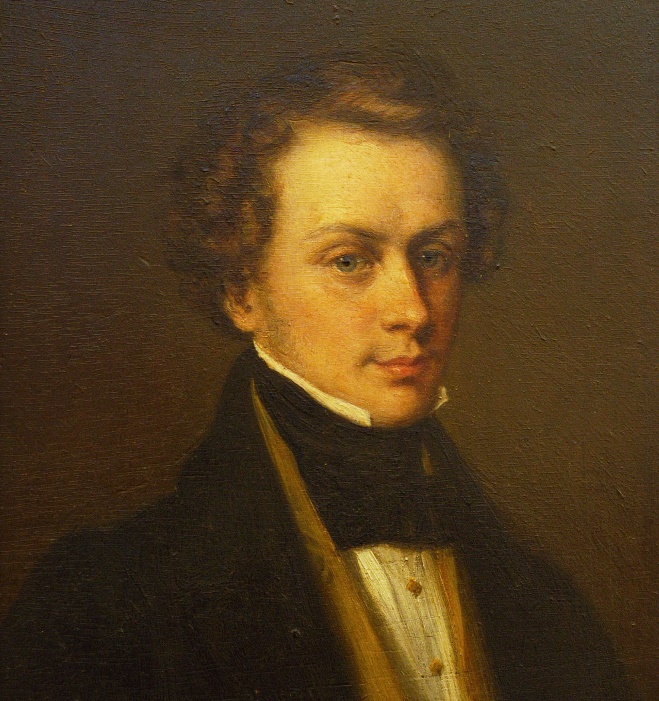 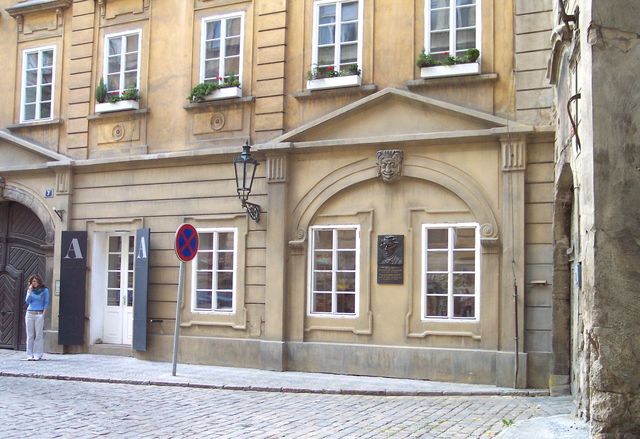 Č.p. 798 U obecního dvora 5, Praha 1 Staré město
3. Akustika
3.3 Dopplerův jev
Dopplerův jev: popisuje změnu frekvence a vlnové délky přijímaného vlnění oproti vysílanému vlnění, způsobenou nenulovou vzájemnou rychlostí vysílače a přijímače
platí pro zvukové vlnění i pro světlo
Při přibližování zdroje zvuku ke stojícímu pozorovateli vnímá pozorovatel vyšší frekvenci zvuku než je frekvence zdroje
Při vzdalování zdroje zvuku od stojícíhopozorovatele vnímá pozorovatel nižšífrekvenci zvuku než je frekvence zdroje
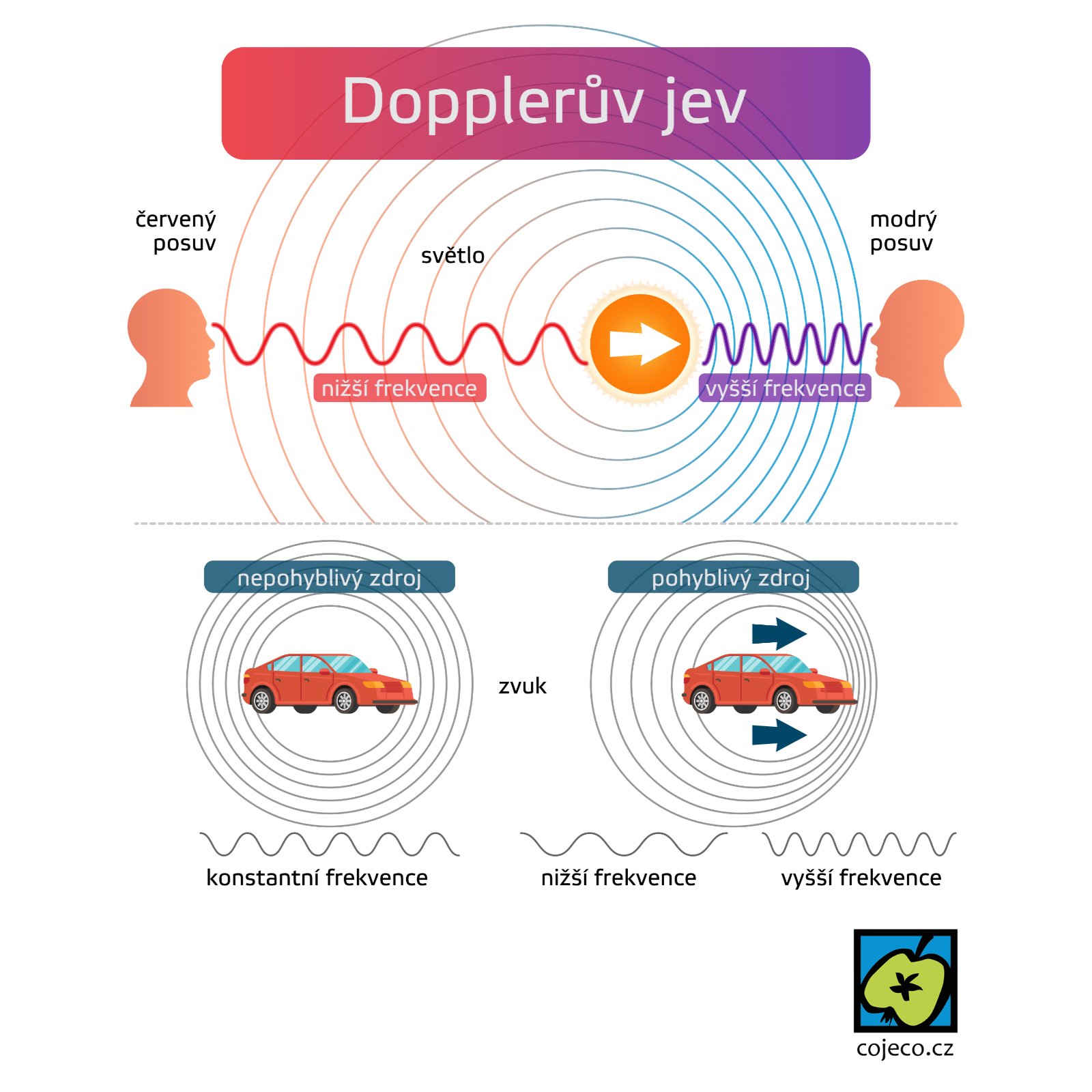 3. Akustika
3.3 Dopplerův jev
Přibližování zdroje zvuku k pozorovateli v klidu
Pozorovatel v klidu: vnímá vyšší frekvenci tónu, tedy menší vlnovou délku
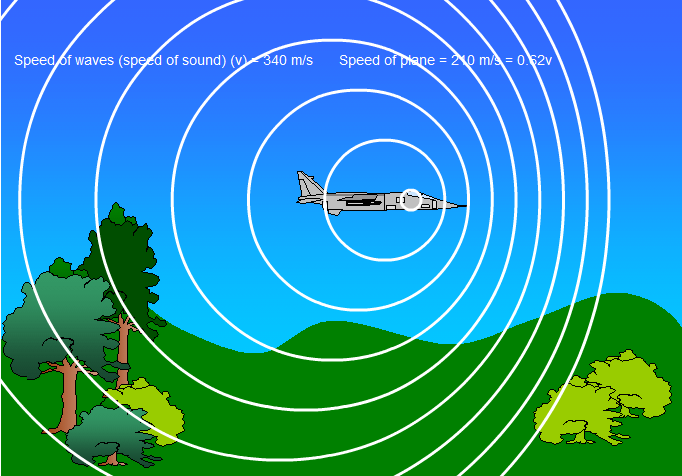 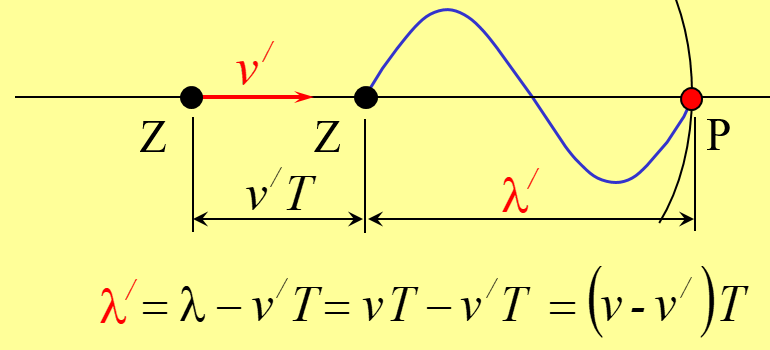 P
3. Akustika
3.3 Dopplerův jev
Vzdalování zdroje zvuku od pozorovatele v klidu
Pozorovatel v klidu: vnímá nižší frekvenci tónu, tedy větší vlnovou délku
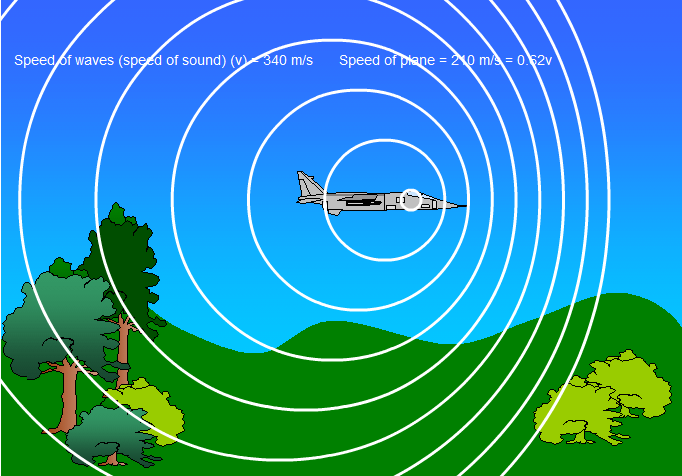 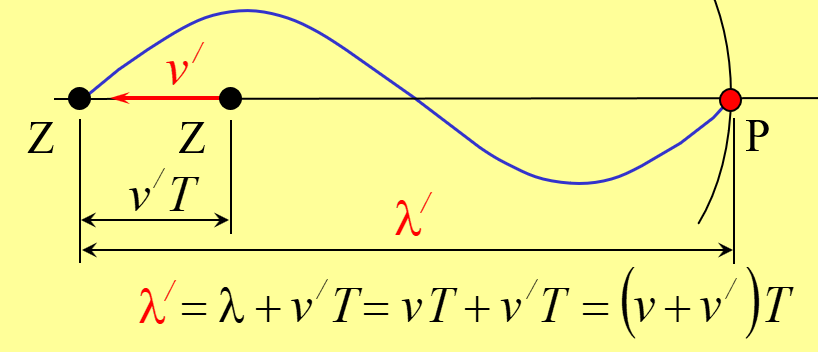 P
3. Akustika
3.3 Dopplerův jev
Vzájemný pohyb pozorovatele i zdroje
3. Akustika
3.3 Dopplerův jev
Rudý posuv – rozpínání vesmíru
prodloužení vlnové délky elektromag. záření na straně přijímače
ve viditelné části spektra znamená posuv barevnou změnu spektrálních čar k červené
příčiny rudého posuvu: → relativistický Dopplerův jev – způsobený vzdalováním zdroje světla od pozorovatele → gravitační rudý posuv – podle Einsteinovy OTR gravitační pole zpomaluje čas, tedy fialové světlo vyslané směrem od Země díky slábnoucí gravitaci zvětší vlnovou délku směrem k červené→ kosmologický red shift – důkaz rozpínání vesmíru a teorie Big Bangu (1924 E. Hubble)
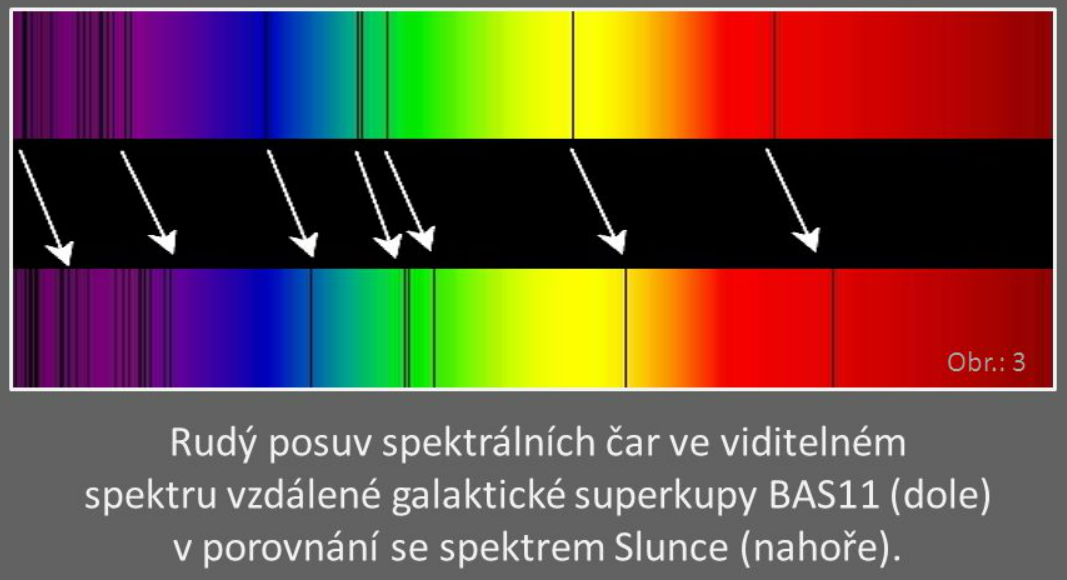 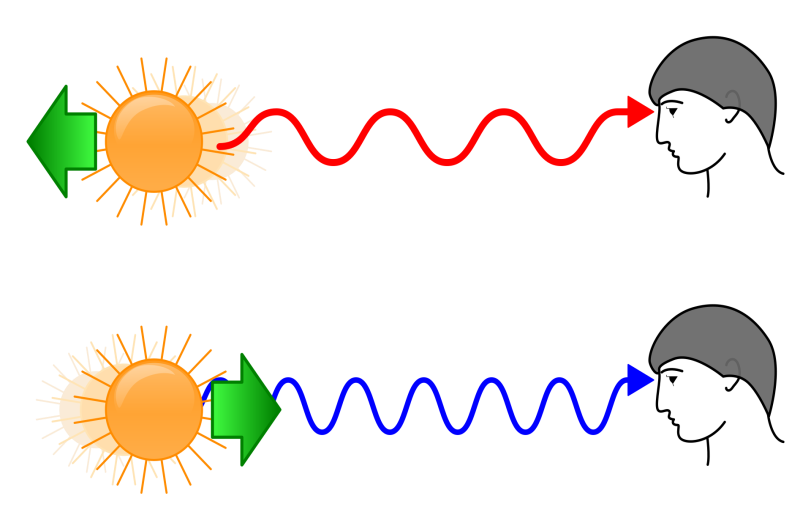 Autor: Aleš Tošovský – Vlastní dílo, CC BY-SA 3.0, https://commons.wikimedia.org/w/index.php?curid=662534
3. Akustika
3.4 Historické zdroje zvuku
Sirény
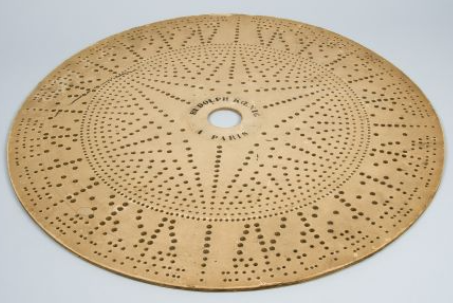 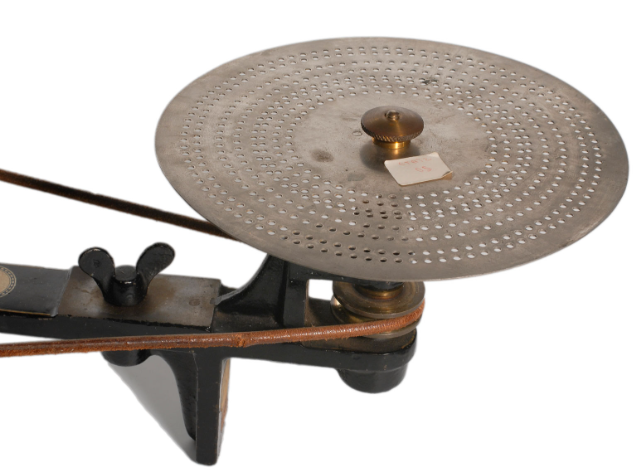 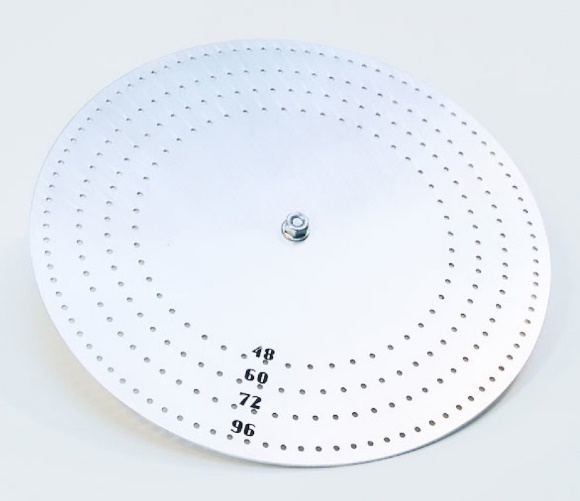 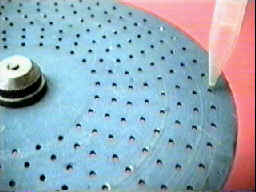 3. Akustika
3.4 Historické zdroje zvuku
Sirény
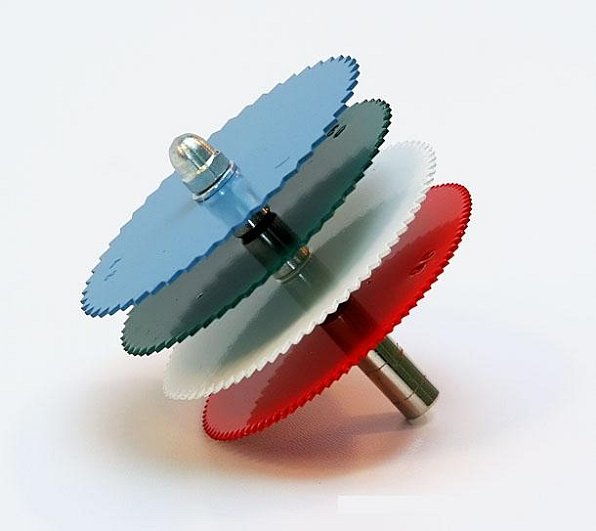 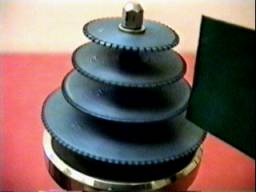 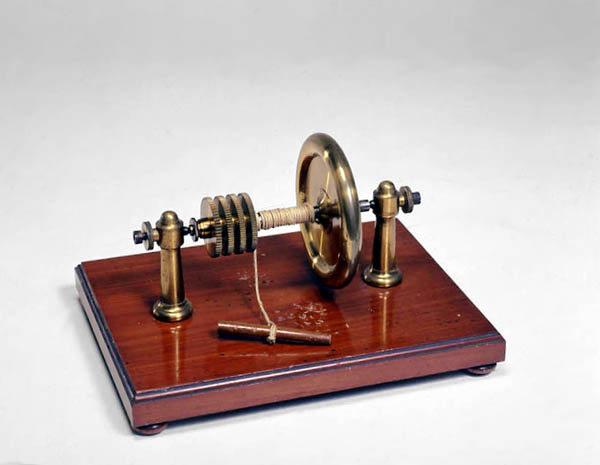 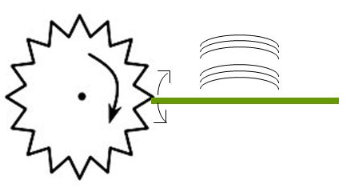 3. Akustika
3.4 Historické zdroje zvuku
Struny a píšťaly
dřevěná píšťala z varhan
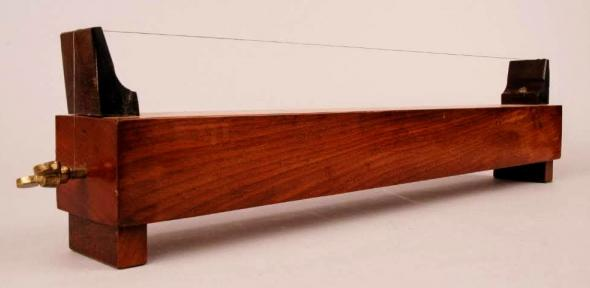 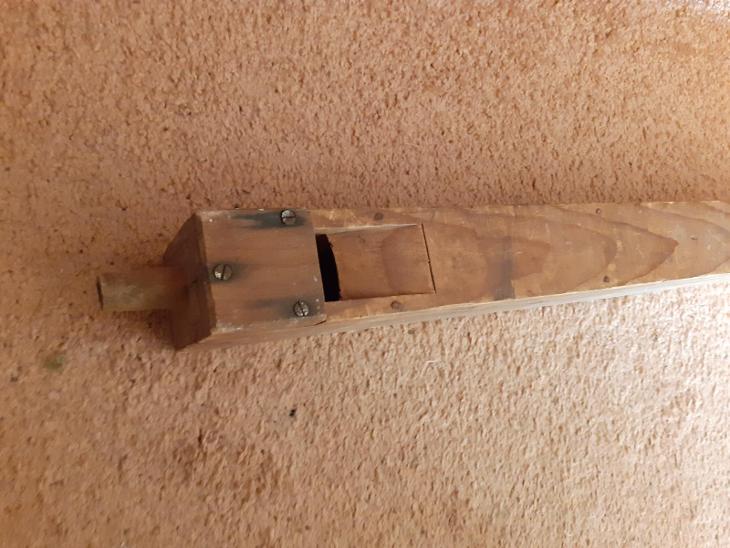 monochord
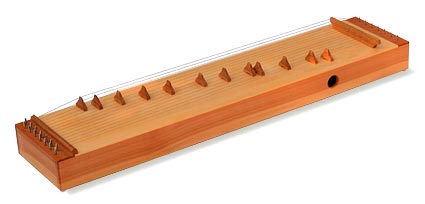 polychord
3. Akustika
3.4 Historické zdroje zvuku
Struny
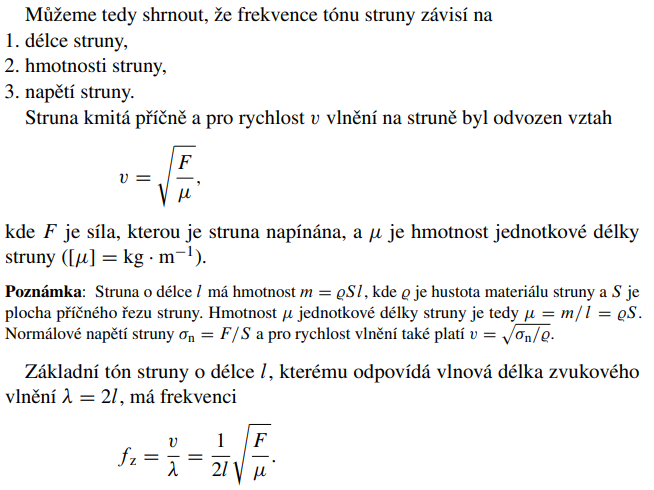 3. Akustika
3.4 Historické zdroje zvuku
Píšťaly retné
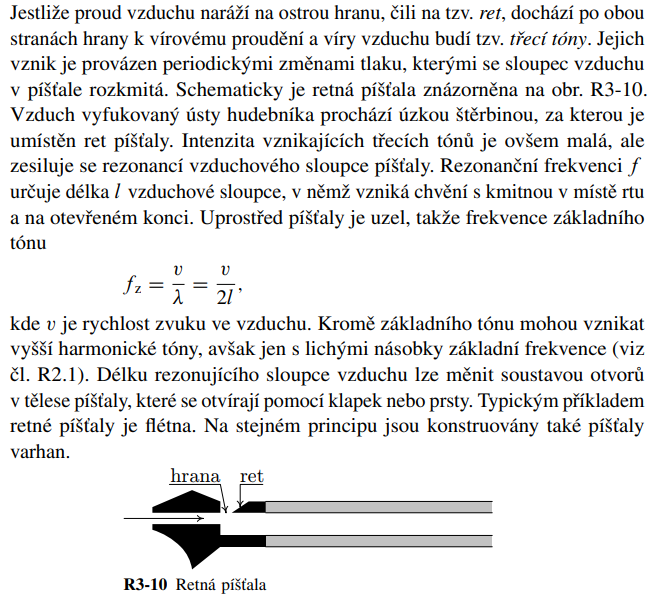 3. Akustika
3.4 Historické zdroje zvuku
Píšťaly jazýčkové
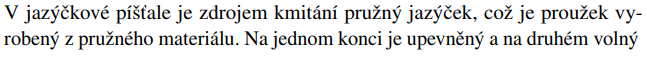 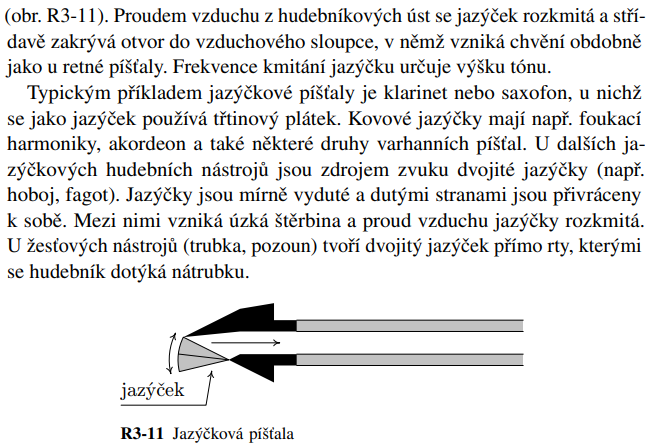